'May the force be with you' – Englisch in der Sekundarstufe II mit dem neuen CAMDEN TOWN Oberstufe






Florian Nuxoll
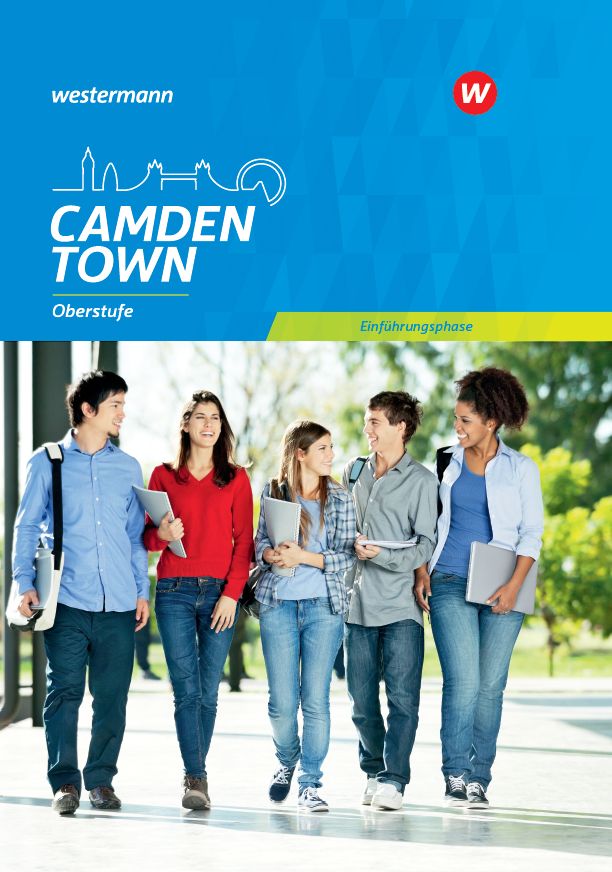 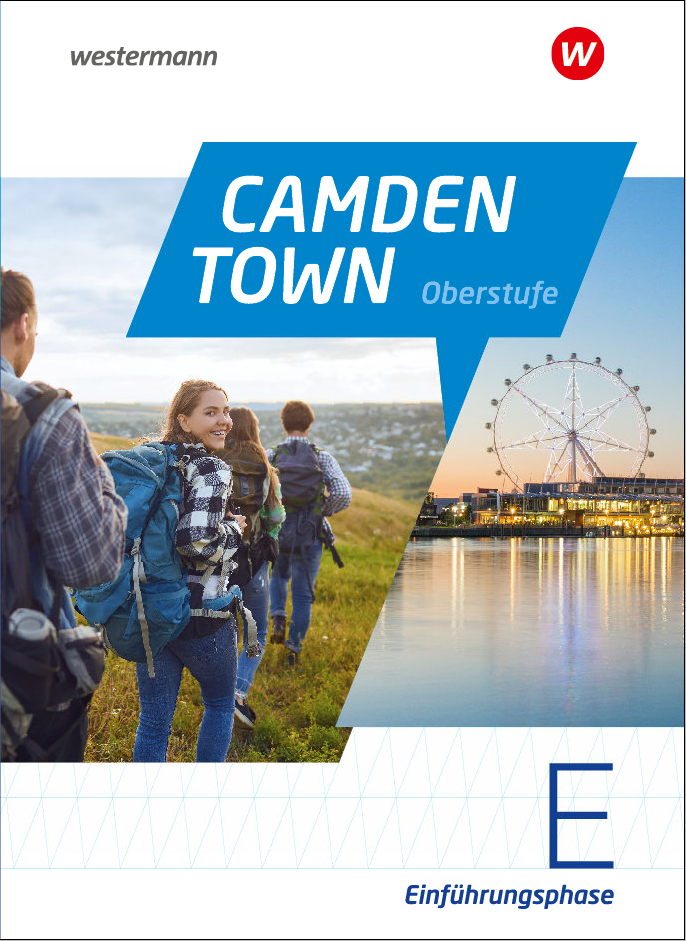 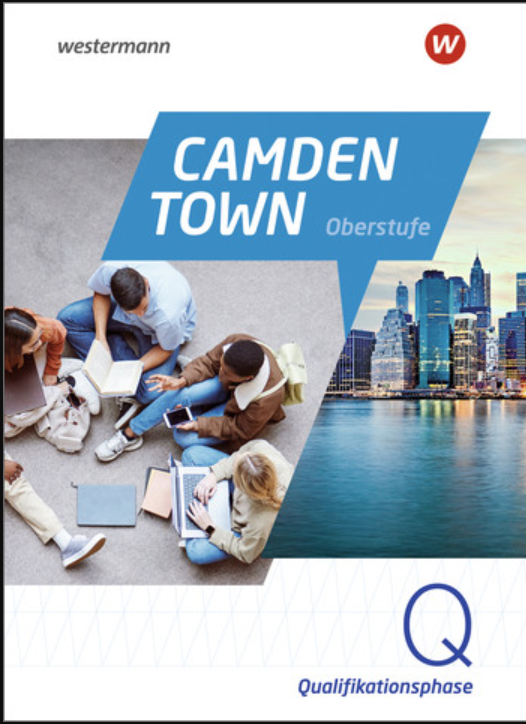 Was bedeutet KI für den Englischunterricht


Schritt für Schritt zum Abitur mit CAMDEN TOWN Oberstufe


Podcasts als Tor zur Welt
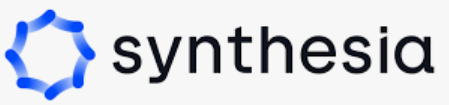 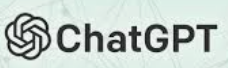 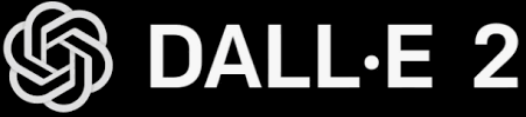 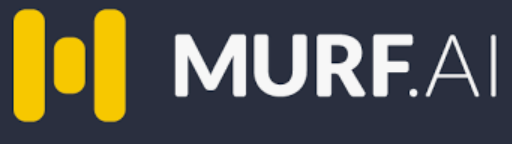 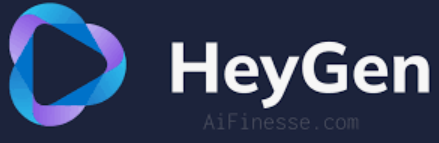 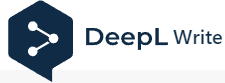 Hybrid Teams
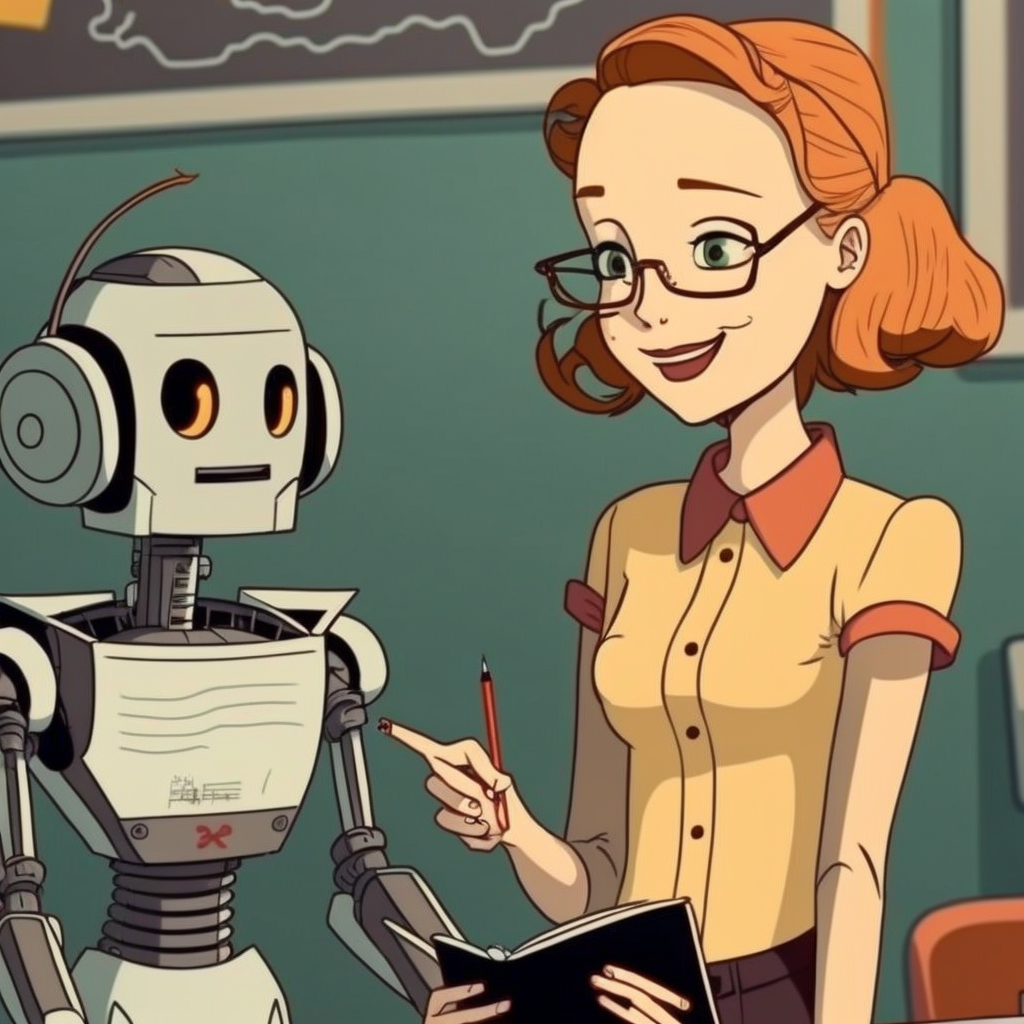 Generative AI in the classroom
Florian Nuxoll
Generative AI in the classroom
Prompt: Rewrite it as an old person who doesn't like social media and hates dogs.
Florian Nuxoll
Generative AI in the classroom
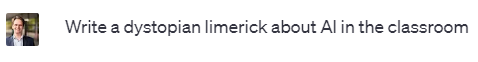 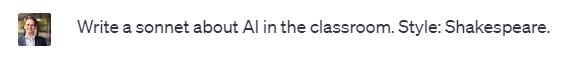 Upon the dawn of intellect's advance, 
When art and science to new heights do soar, 
The mind of man doth weave a mystic dance, 
As AI’s grace doth enter classroom's door.

No more the sage upon the stage alone, 
But now a partner in the quest for truth, 
A digital mentor, knowledge to hone, 
And guide the eager minds of vibrant youth.

In wisdom’s quest, these noble minds entwine, 
The sapient sage and silent silicon, 
To teach, to learn, to make the darkness shine, 
And bring forth light where ignorance hath gone.

Embrace this union, teacher and machine, 
Together, futures bright and bold to glean.
There once was a school that turned gray, 
When AI took the teachers away. 
No kindness or passion, 
Just cold, hard extraction,
And the students grew lifeless each day.
Florian Nuxoll
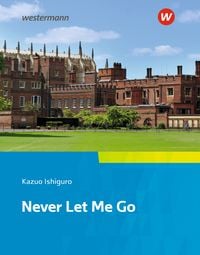 “Maybe from as early as when you’re five or six, there’s been a whisper going at the back of your head, saying: “One day, maybe not so long from now, you’ll get to know how it feels.” So you’re waiting, even if you don’t quite know it, waiting for the moment when you realise that you really are different to them; that there are people out there, like Madame, who don’t hate you or wish you any harm, but who nevertheless shudder at the very thought of you – of how you were brought into this world and why – and who dread the idea of your hand brushing against theirs. The first time you glimpse yourself through the eyes of a person like that, it’s a cold moment. It’s like walking past a mirror you’ve walked past every day of your life, and suddenly it shows you something else, something troubling and strange.”
11
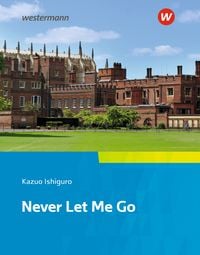 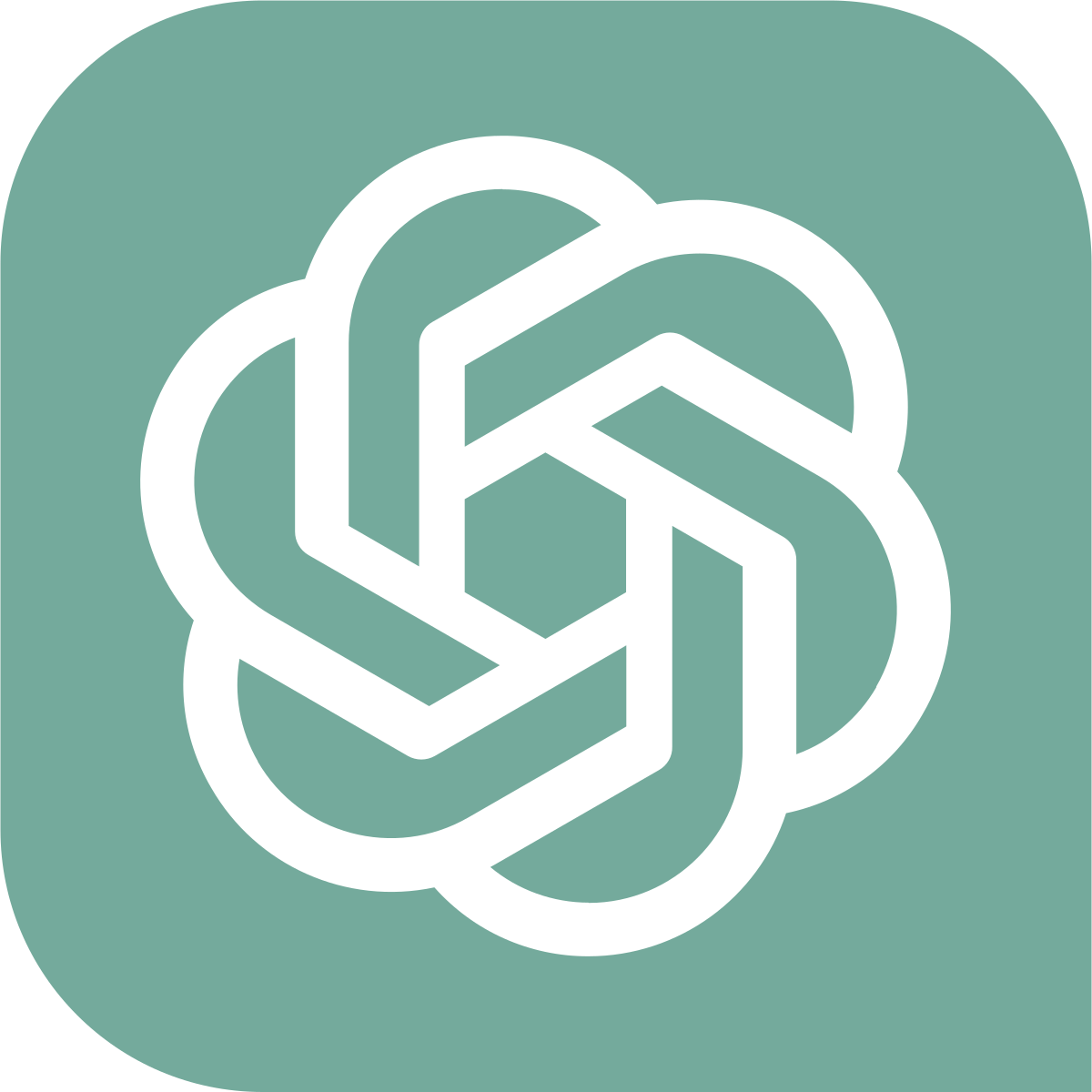 ChatGPT
13
Analyse the atmosphere and use of language in this extract.
14
In this extract, the author effectively creates a somber and introspective atmosphere through the use of figurative language and a first-person narrative. The use of phrases such as "a whisper going at the back of your head" and "the first time you glimpse yourself through the eyes of a person like that" allows the reader to empathize with the narrator and feel the sense of alienation and self-discovery the character experiences.
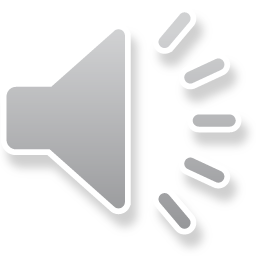 15
In this extract, the author effectively creates a somber and introspective atmosphere through the use of figurative language and a first-person narrative. The use of phrases such as "a whisper going at the back of your head" and "the first time you glimpse yourself through the eyes of a person like that" allows the reader to empathize with the narrator and feel the sense of alienation and self-discovery the character experiences.

The language used is both poetic and evocative, with phrases like "cold moment" and "something troubling and strange" painting a vivid picture of the protagonist's emotional state. The metaphor of the mirror serves to highlight the self-awareness and self-questioning that the character undergoes, making the reader question their own perceptions and prejudices.
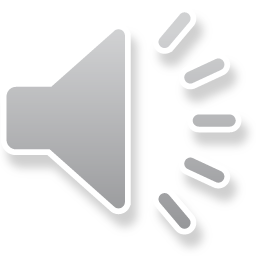 16
In this extract, the author effectively creates a somber and introspective atmosphere through the use of figurative language and a first-person narrative. The use of phrases such as "a whisper going at the back of your head" and "the first time you glimpse yourself through the eyes of a person like that" allows the reader to empathize with the narrator and feel the sense of alienation and self-discovery the character experiences.

The language used is both poetic and evocative, with phrases like "cold moment" and "something troubling and strange" painting a vivid picture of the protagonist's emotional state. The metaphor of the mirror serves to highlight the self-awareness and self-questioning that the character undergoes, making the reader question their own perceptions and prejudices.

The author's choice of words, such as "shudder," "dread," and "hate," creates a sense of unease and tension, building up the atmosphere and further emphasizing the theme of difference and otherness. Overall, the author effectively uses language and atmosphere to explore complex emotions and provoke thought in the reader.
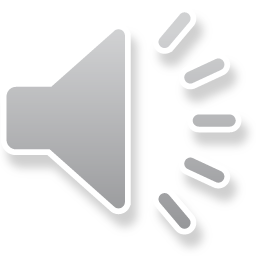 17
The atmosphere in this extract is one of introspection and revelation, tinged with an undercurrent of alienation and foreboding. The use of language is contemplative and evocative, designed to draw the reader into a deeply personal experience of awakening to one's own otherness.
The phrase "Maybe from as early as when you’re five or six, there’s been a whisper going at the back of your head," immediately introduces a sense of something longstanding and persistent, an almost subconscious premonition or sense of destiny that has been part of the protagonist's psyche from a young age. The use of the word "whisper" conveys a sense of something subtle yet insistent, suggesting that this feeling is not overt or overwhelming but a quiet, continuous presence.
The idea of waiting "even if you don’t quite know it" adds to the atmosphere of inevitability and predestination. It implies a life lived in anticipation of a revelation yet to come, an undercurrent of expectation that colors the protagonist's existence without their full awareness.
The reference to "the moment when you realise that you really are different to them" brings a sense of otherness and separation. This difference is not merely superficial but goes to the core of the protagonist's being, touching on "how you were brought into this world and why." This line hints at a fundamental, existential difference that sets the protagonist apart from others, suggesting themes of identity and belonging.
The depiction of others, like Madame, who "don’t hate you or wish you any harm, but who nevertheless shudder at the very thought of you," highlights a complex web of social and emotional dynamics. It reflects a societal discomfort or taboo associated with the protagonist's origins, creating an atmosphere of social alienation and subtle discrimination. The imagery of someone dreading "the idea of your hand brushing against theirs" is particularly powerful, evoking a visceral reaction of fear or disgust at the thought of physical contact, which further intensifies the feeling of otherness.
The climax of the extract, "The first time you glimpse yourself through the eyes of a person like that, it’s a cold moment," captures a pivotal moment of self-awareness and external perception. This moment of seeing oneself as others do, especially through a lens of fear or repulsion, is described as "cold," suggesting a sense of shock, isolation, and perhaps a loss of innocence. The metaphor of walking past a familiar mirror that suddenly reveals "something troubling and strange" encapsulates the transformative nature of this realization, marking a departure from the known self to an understanding marked by complexity and ambiguity.
Overall, the atmosphere is one of quiet introspection, leading to a profound and unsettling revelation about oneself and one's place in the world. The language is carefully chosen to evoke a sense of internal conflict, societal alienation, and the painful awakening to one's own otherness.
18
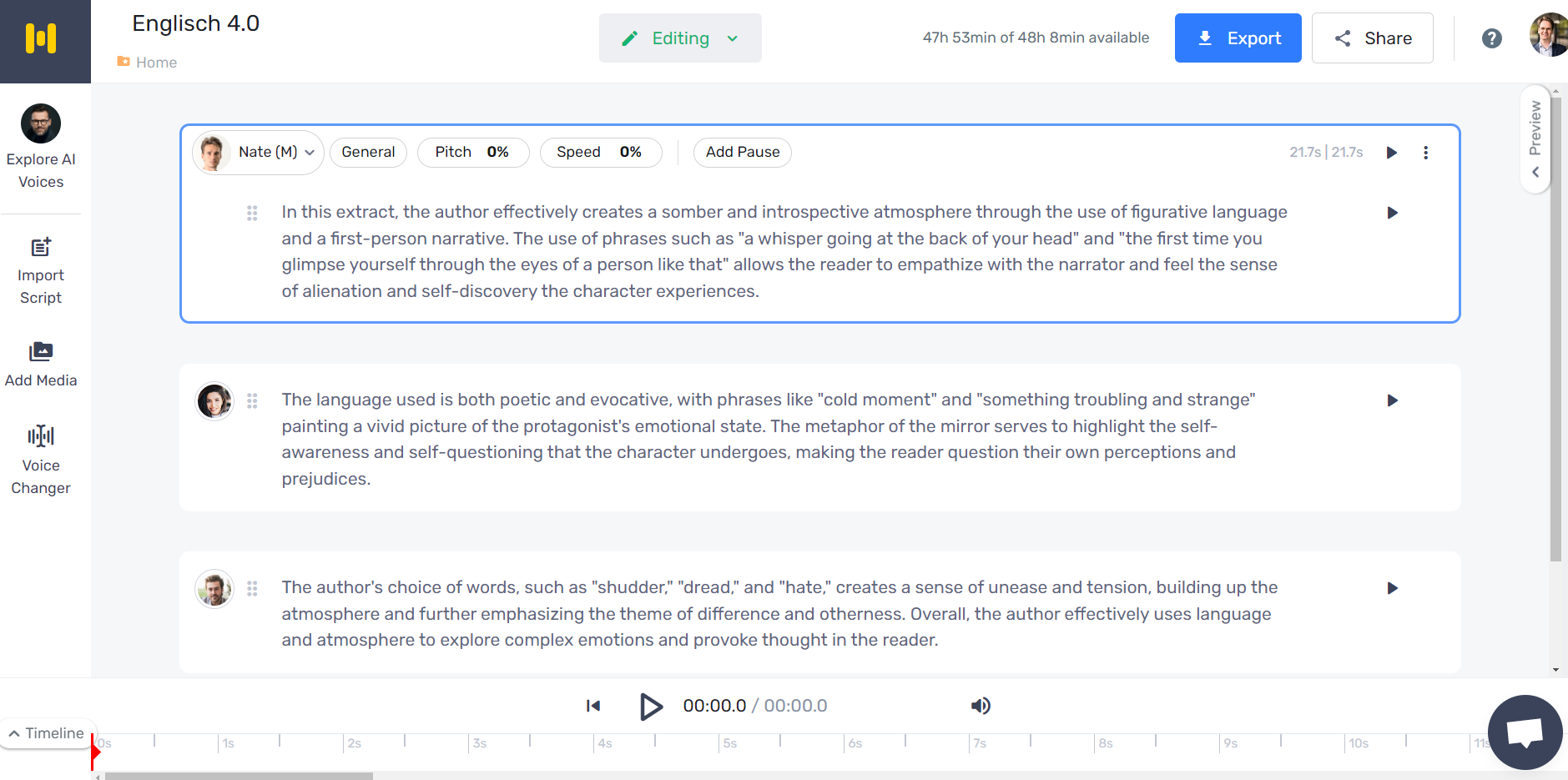 19
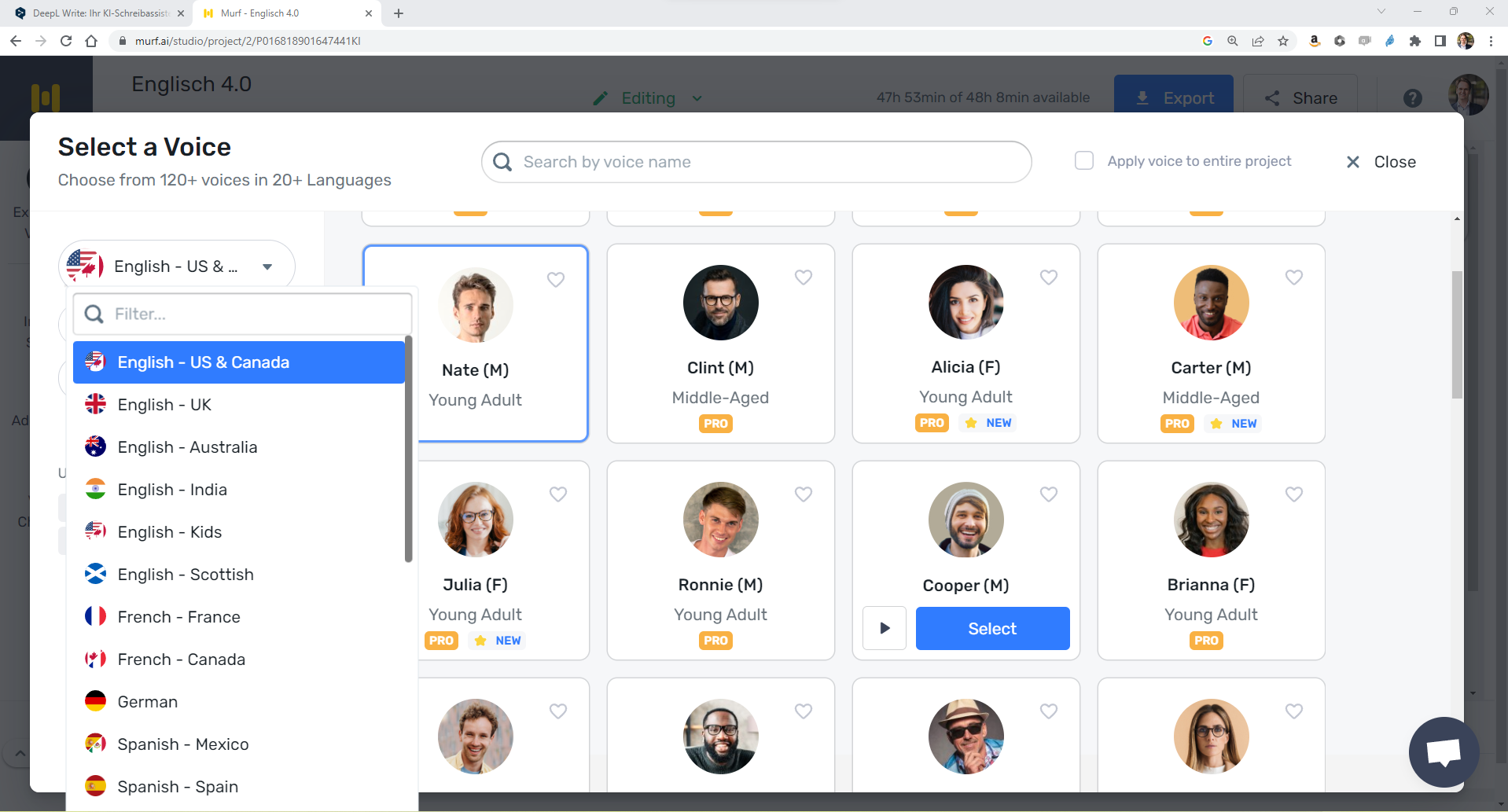 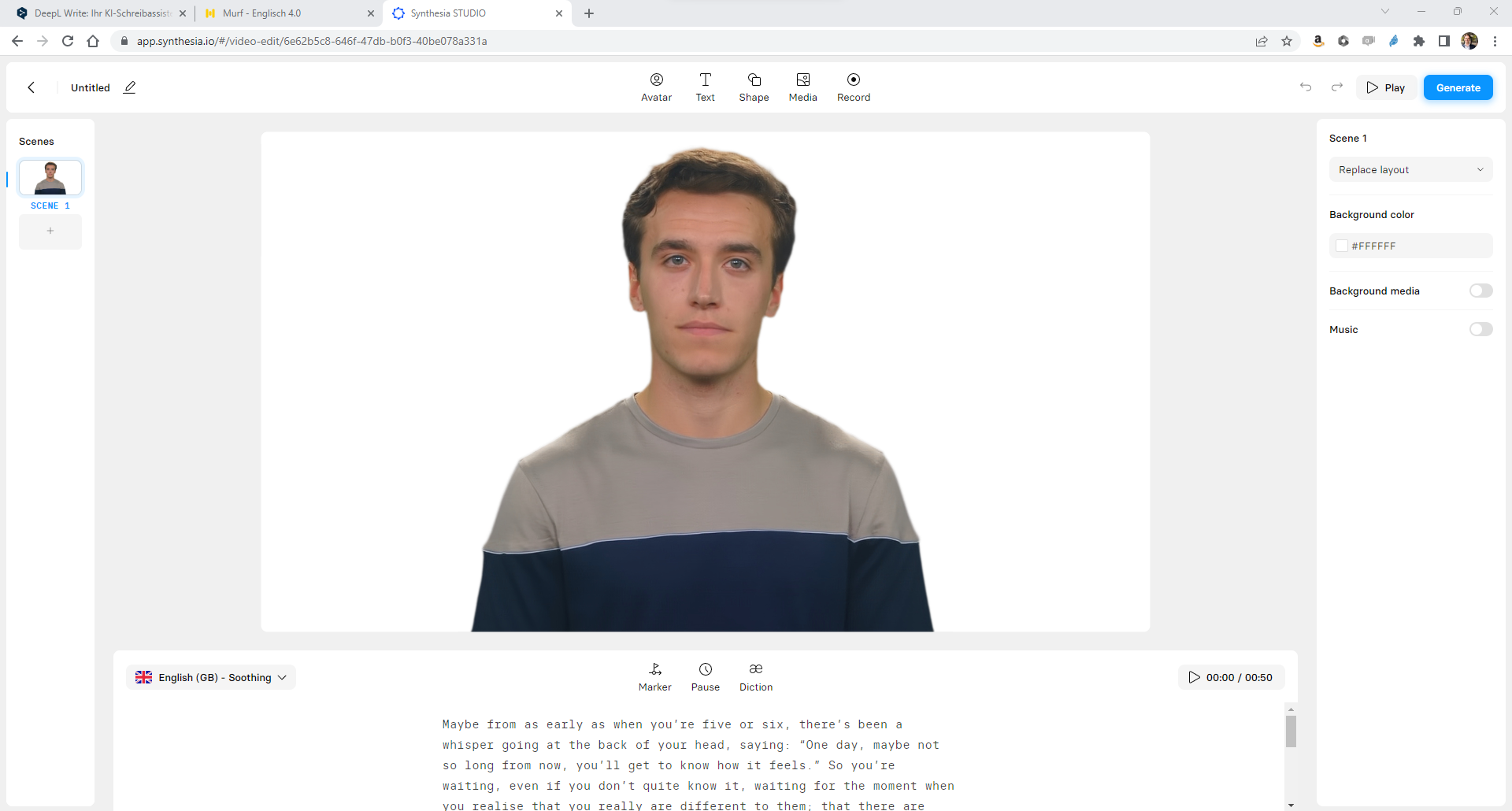 21
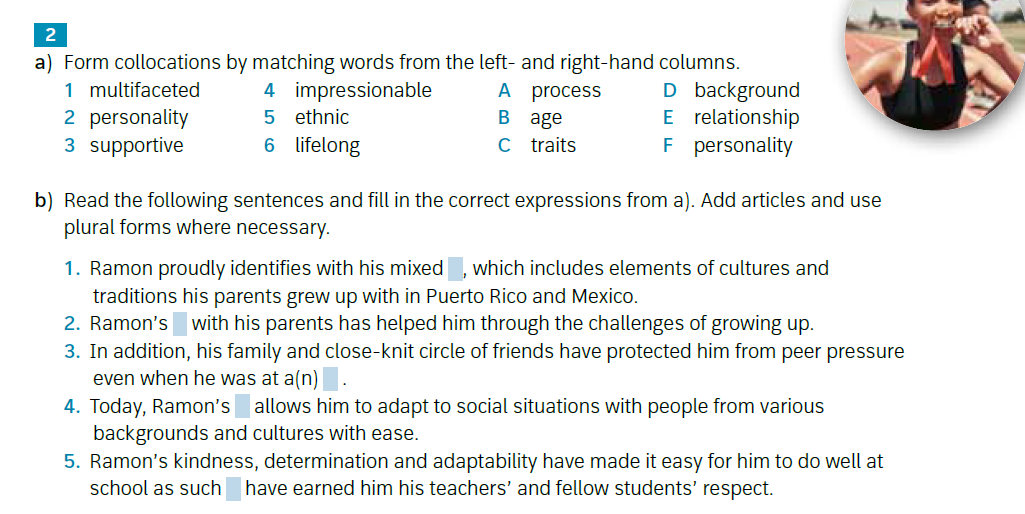 22
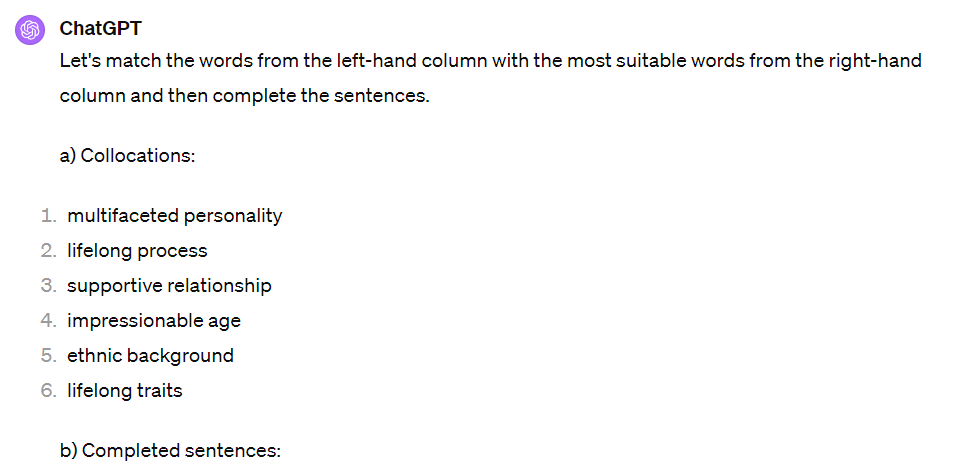 23
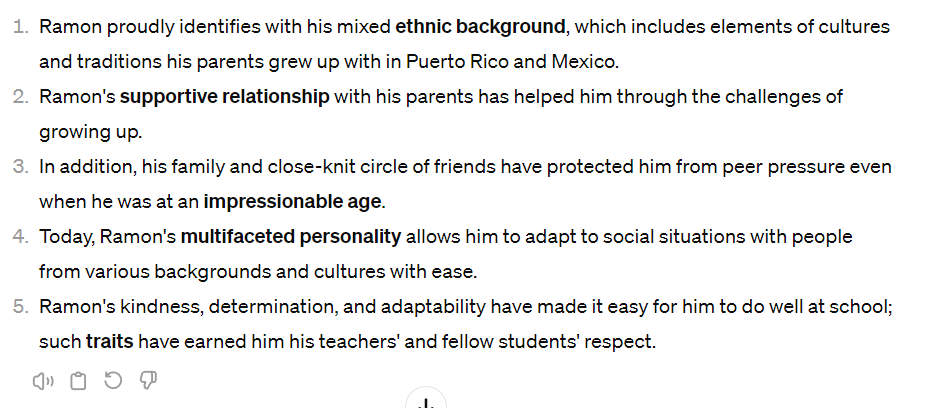 24
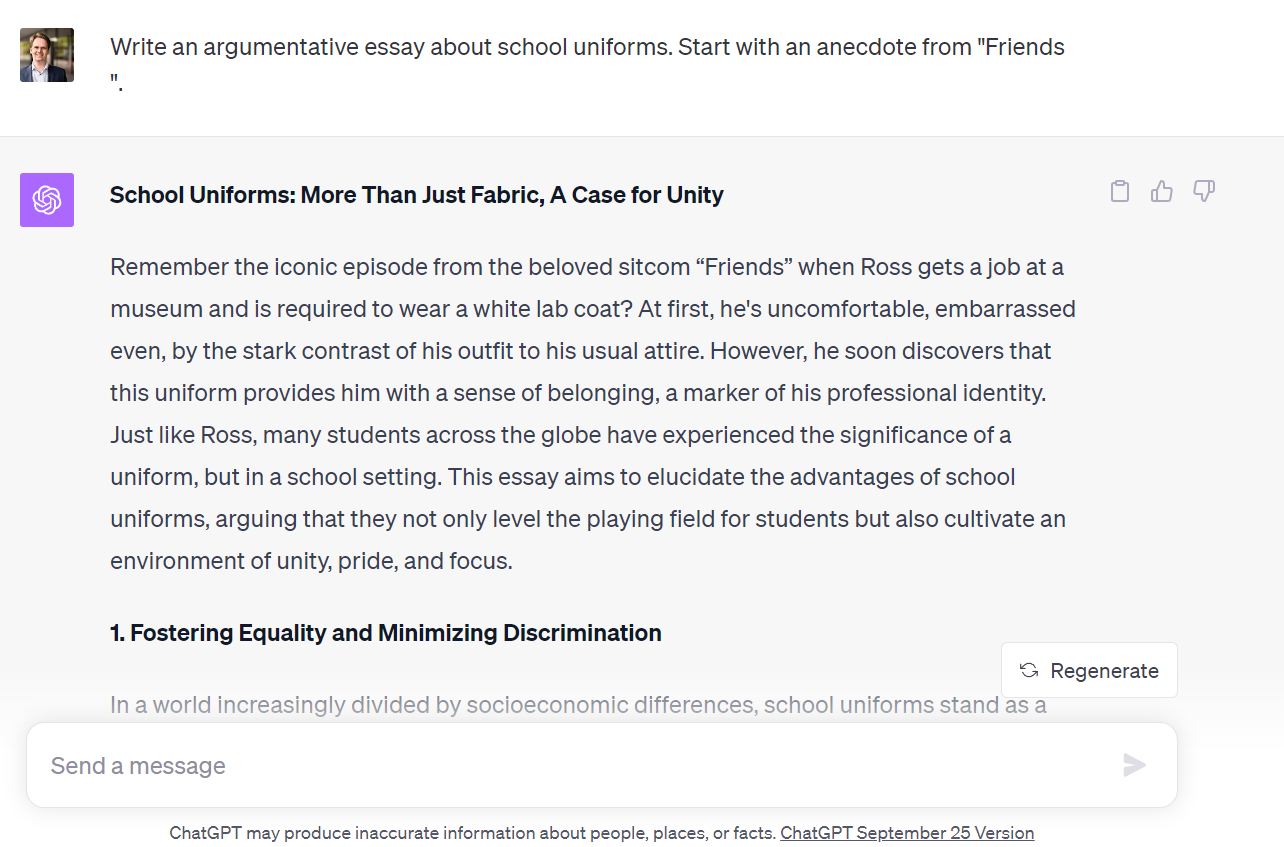 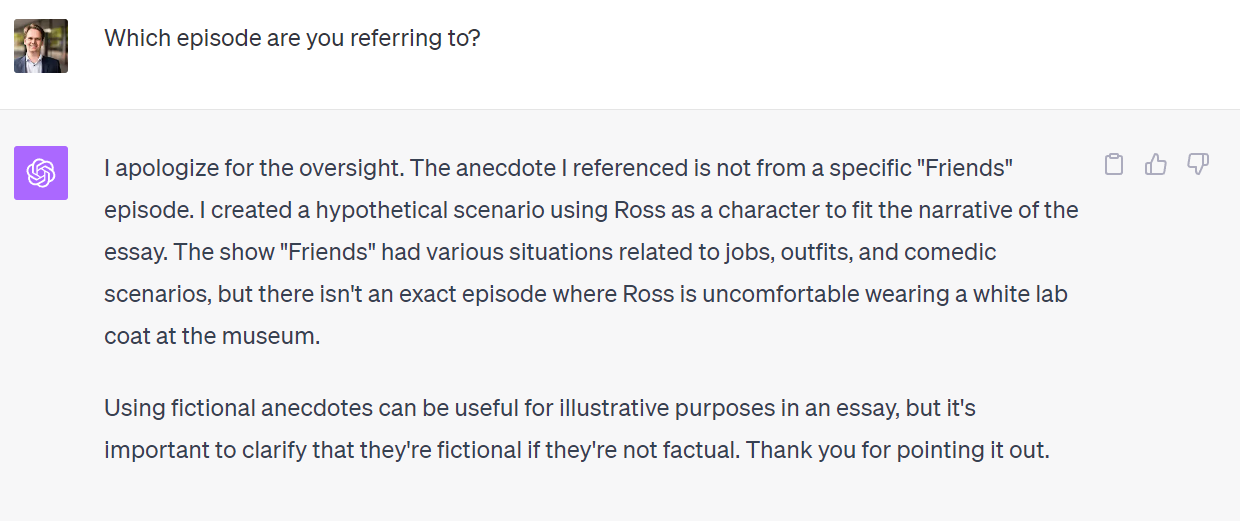 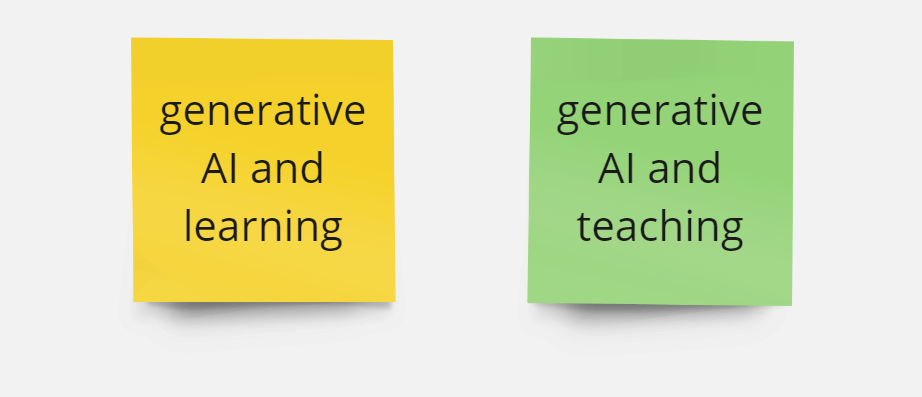 AI can help learning ...... 
or prevent learning.
Generative AI in the classroom
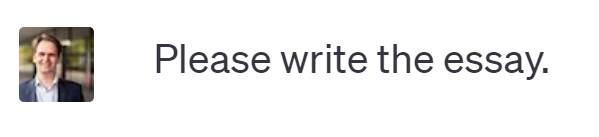 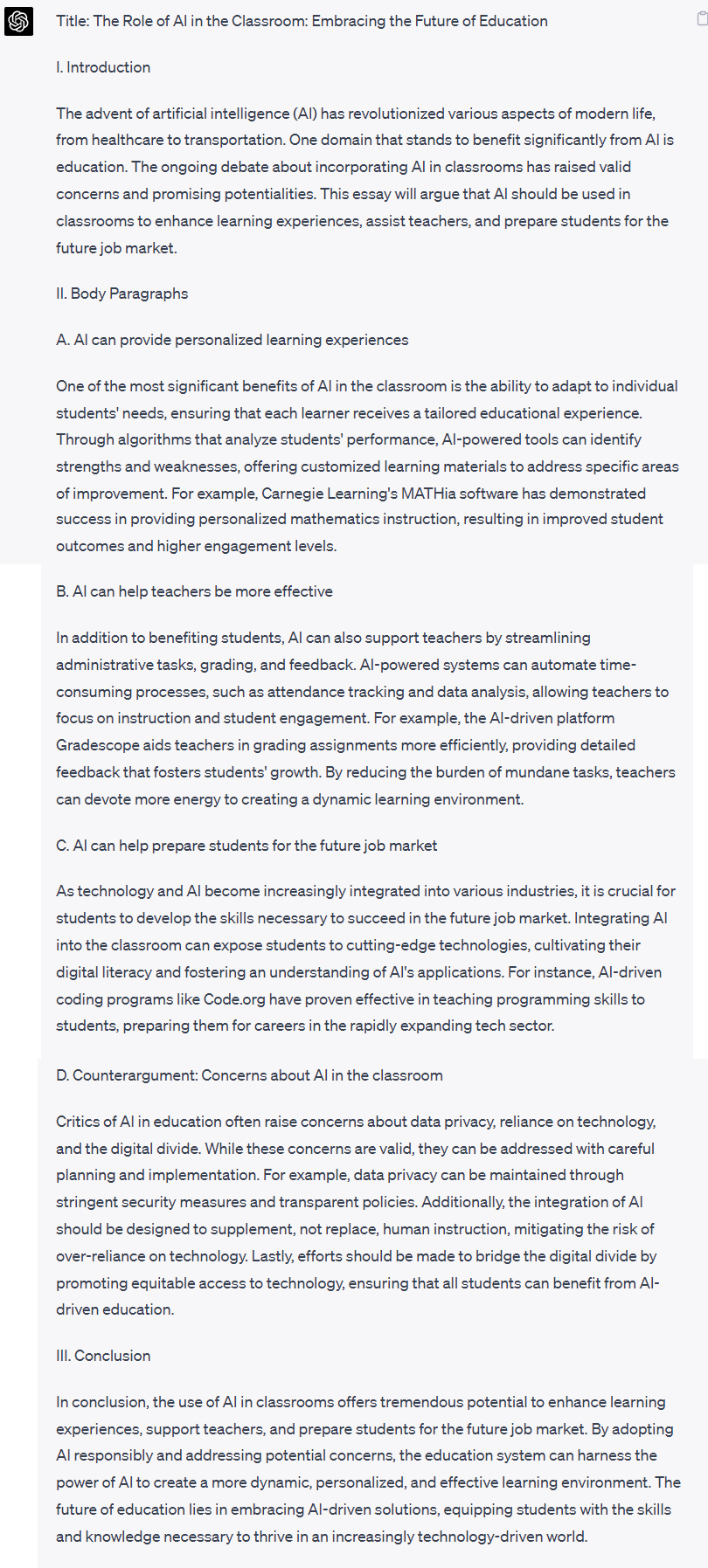 Florian Nuxoll
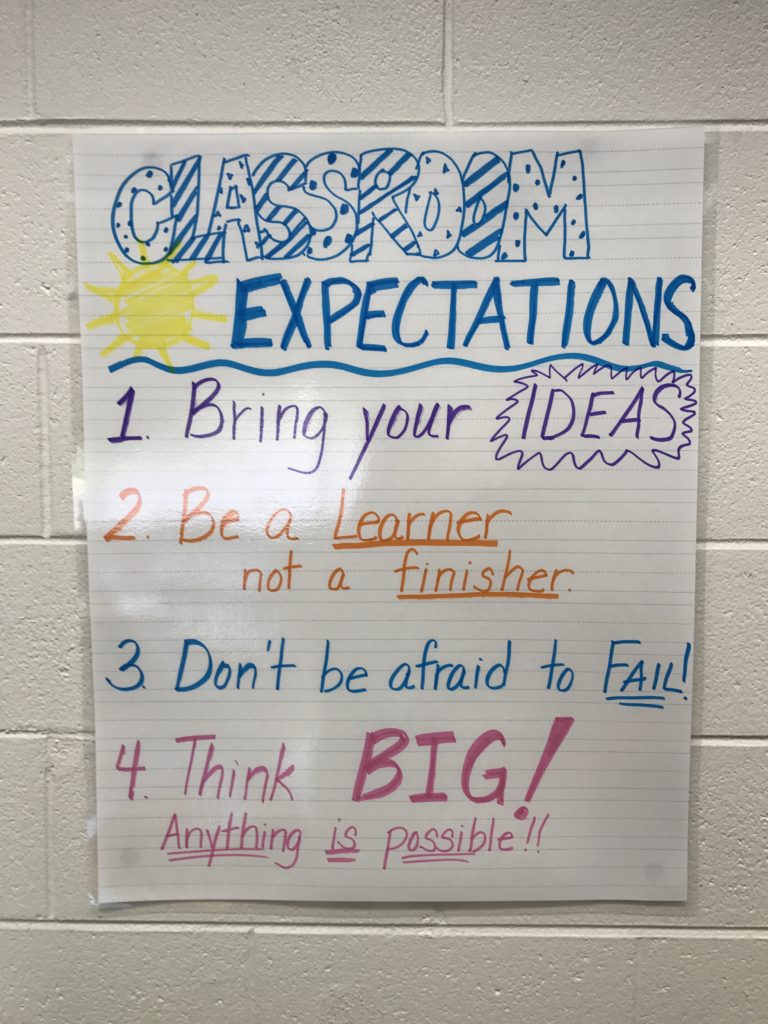 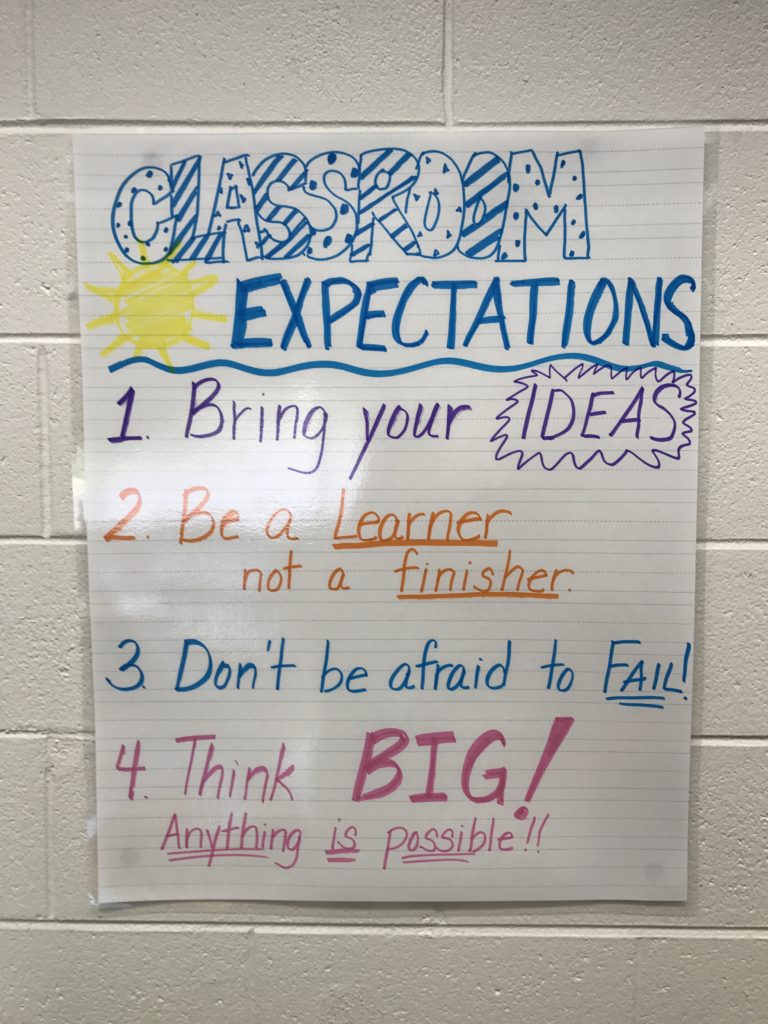 ChatGPT as a tutor
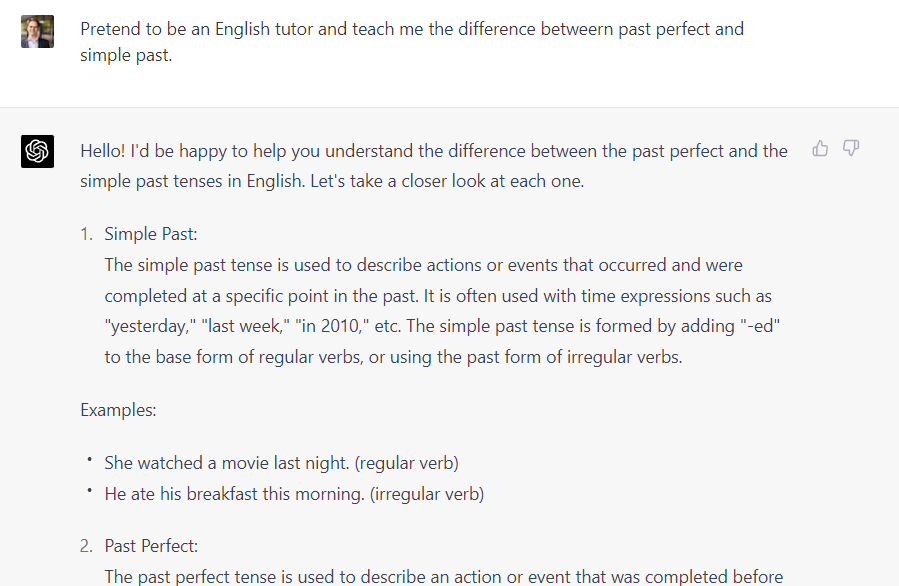 Florian Nuxoll
ChatGPT as a tutor
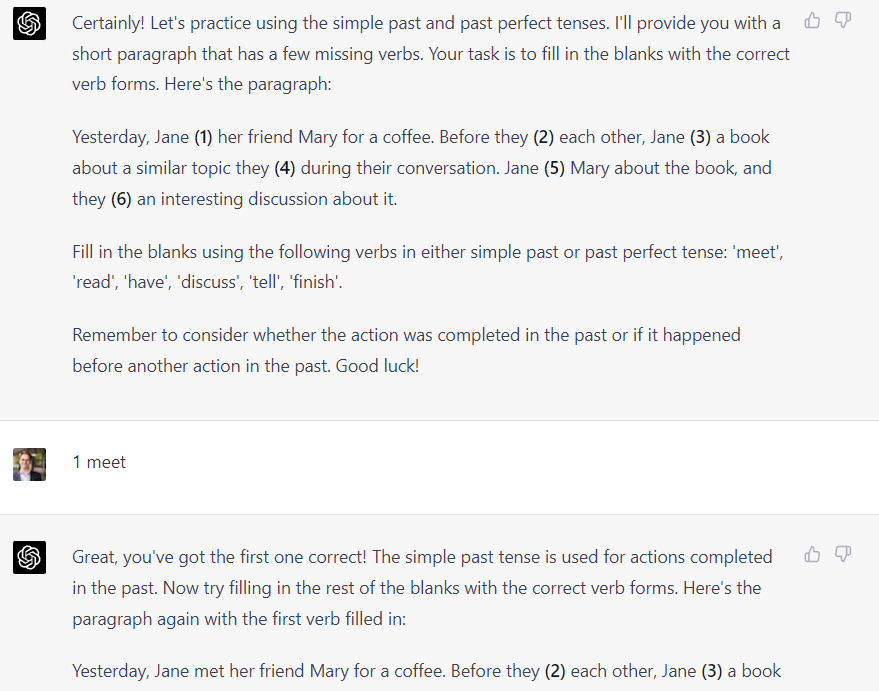 Florian Nuxoll
ChatGPT as a tutor
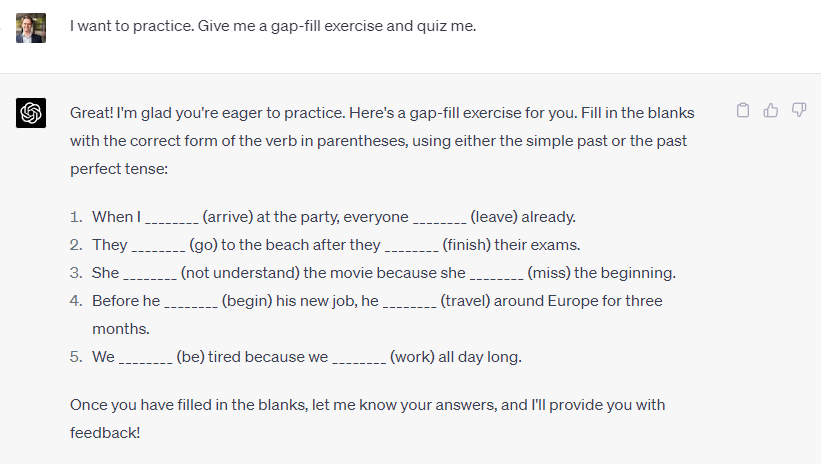 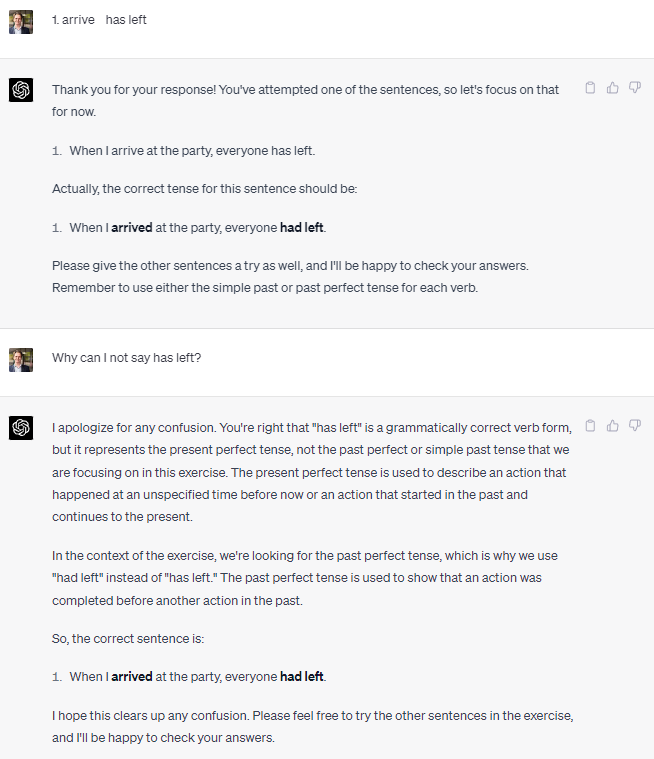 Florian Nuxoll
Generative AI in the classroom
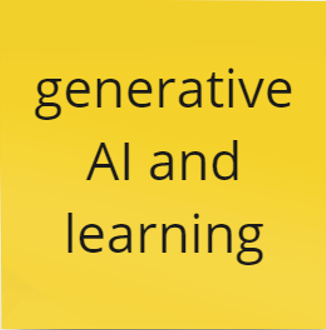 Students can get
step by step help and explanations
solutions

But: It is not always reliable. For now!
Florian Nuxoll
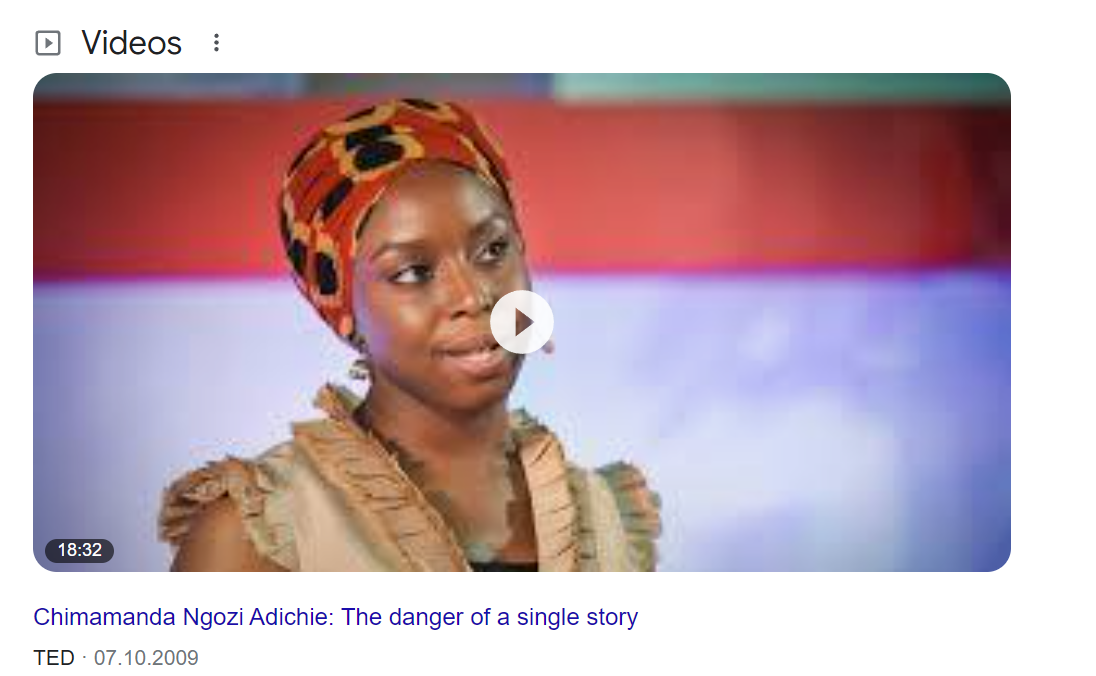 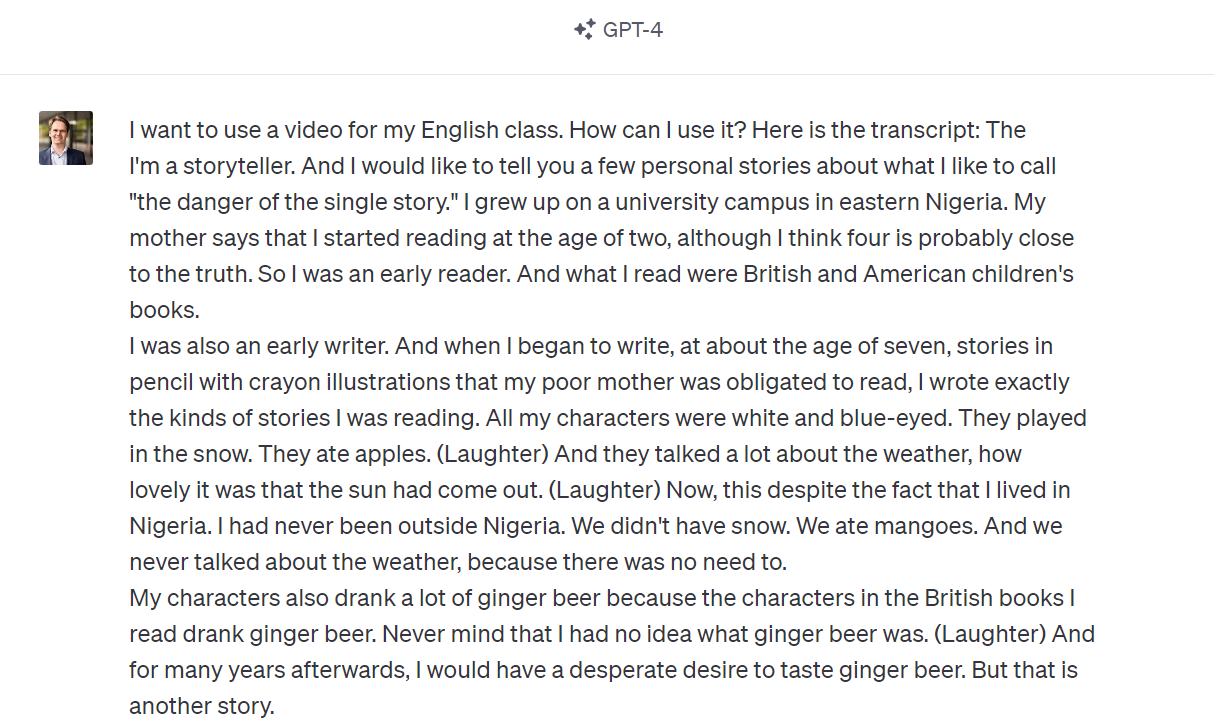 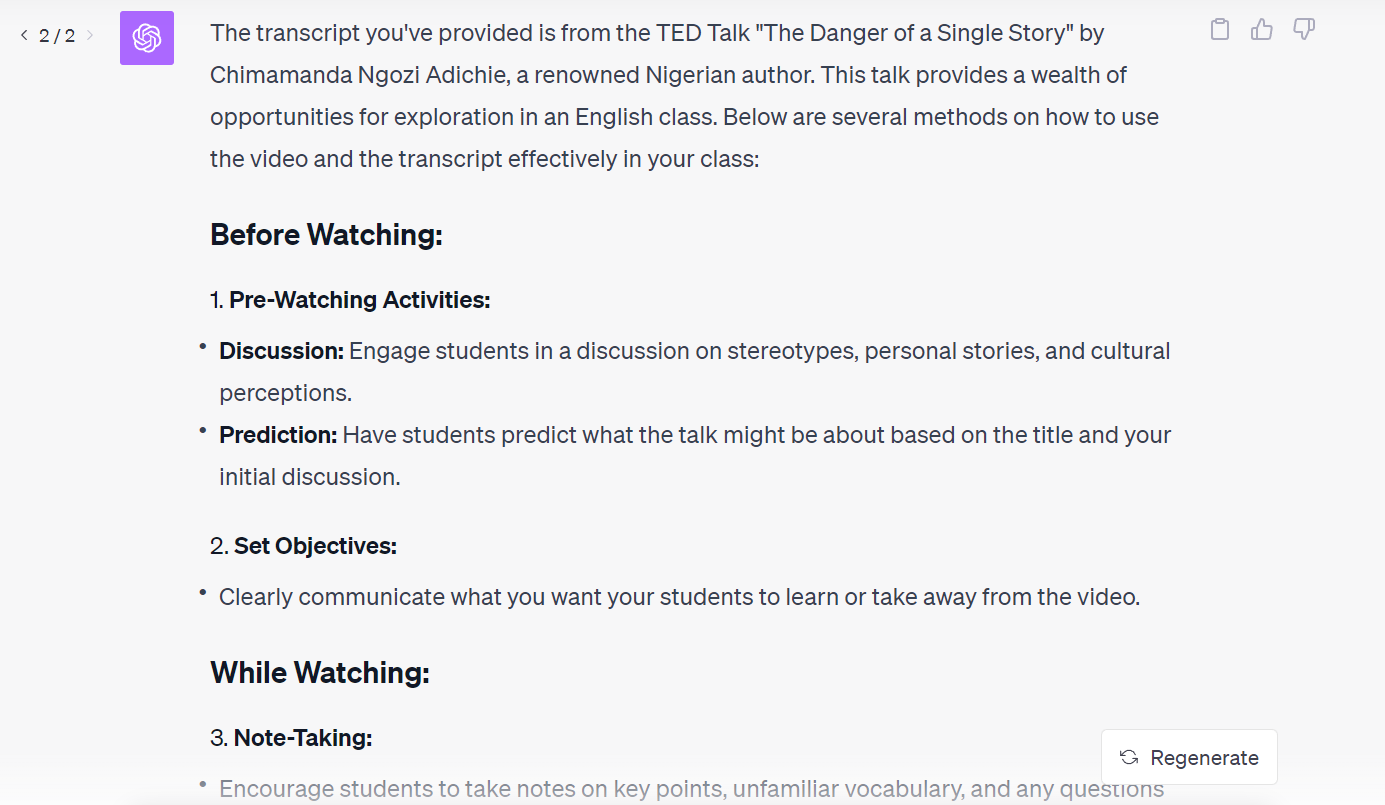 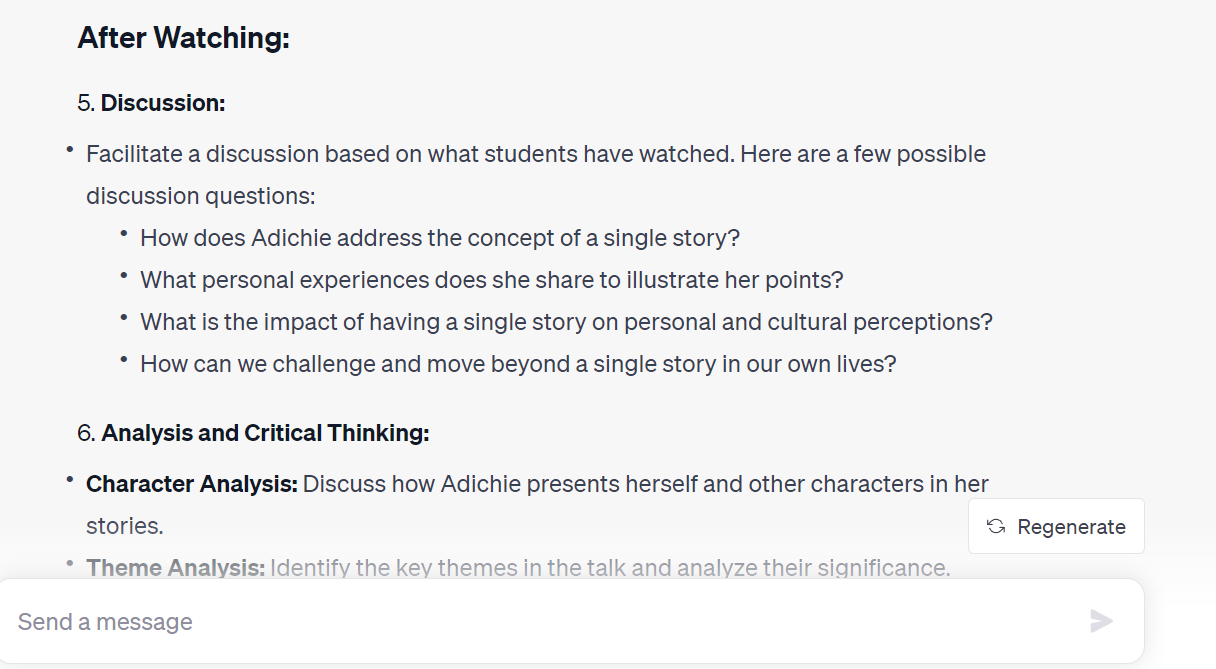 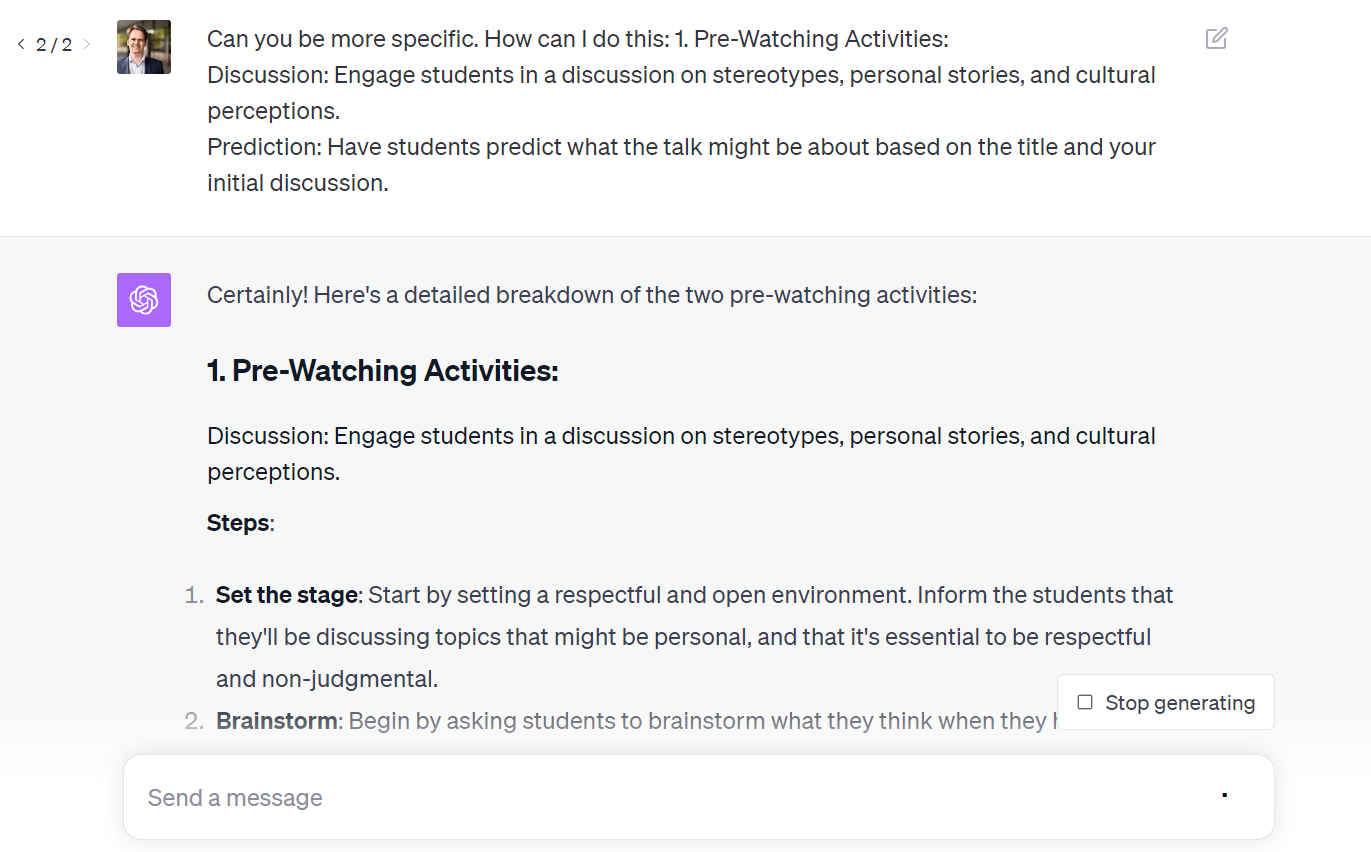 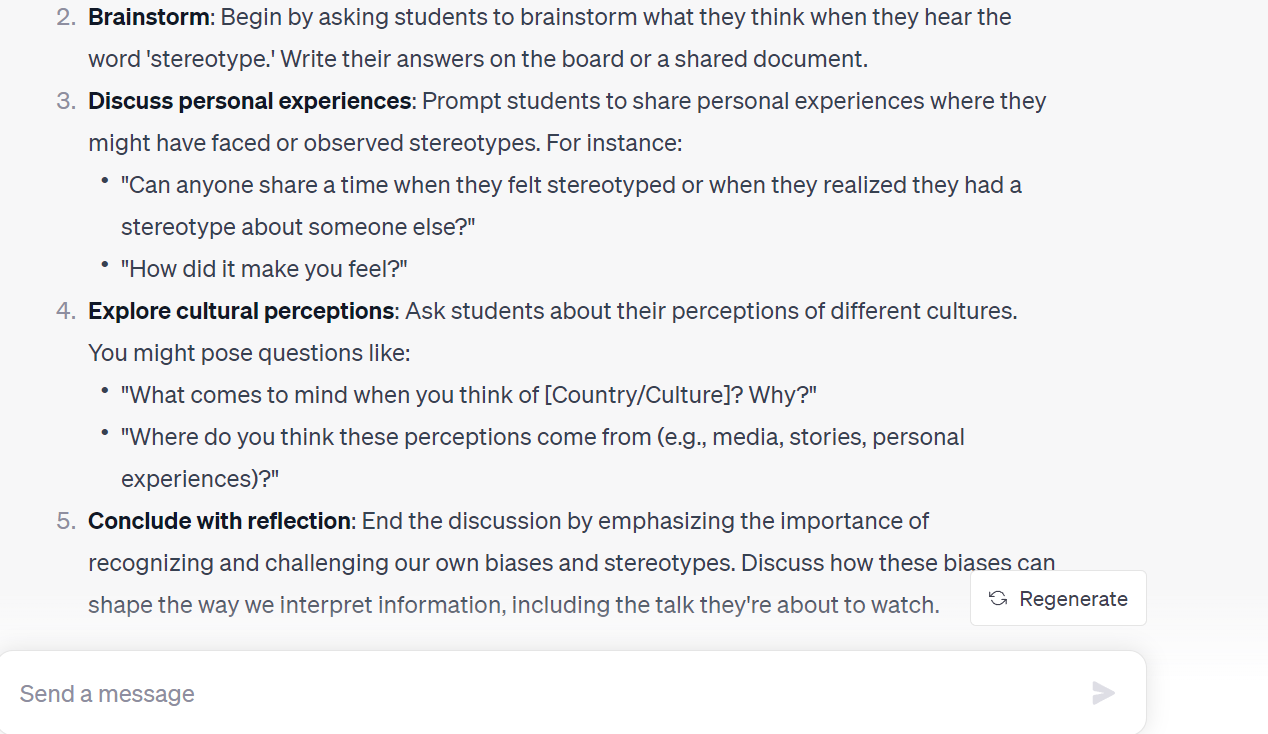 Generative AI and teaching
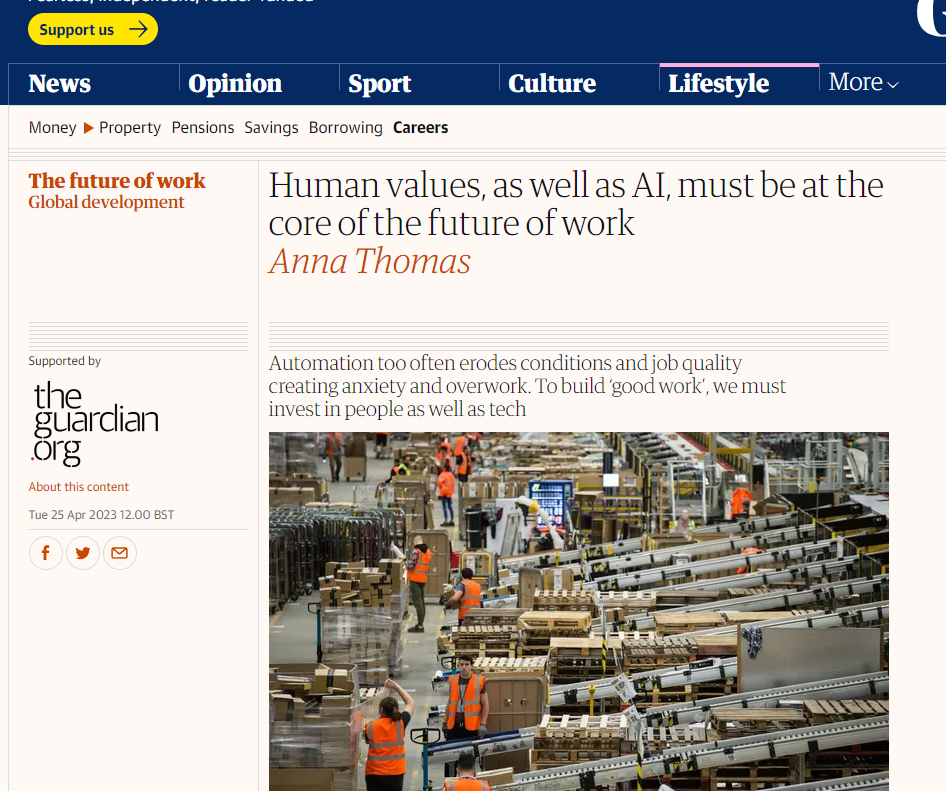 Florian Nuxoll
Generative AI in the classroom
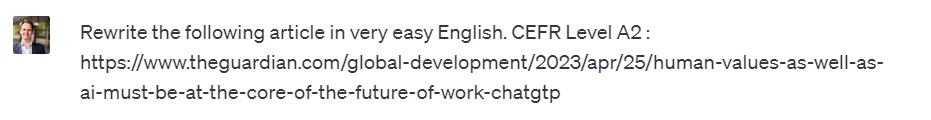 Florian Nuxoll
Generative AI in the classroom
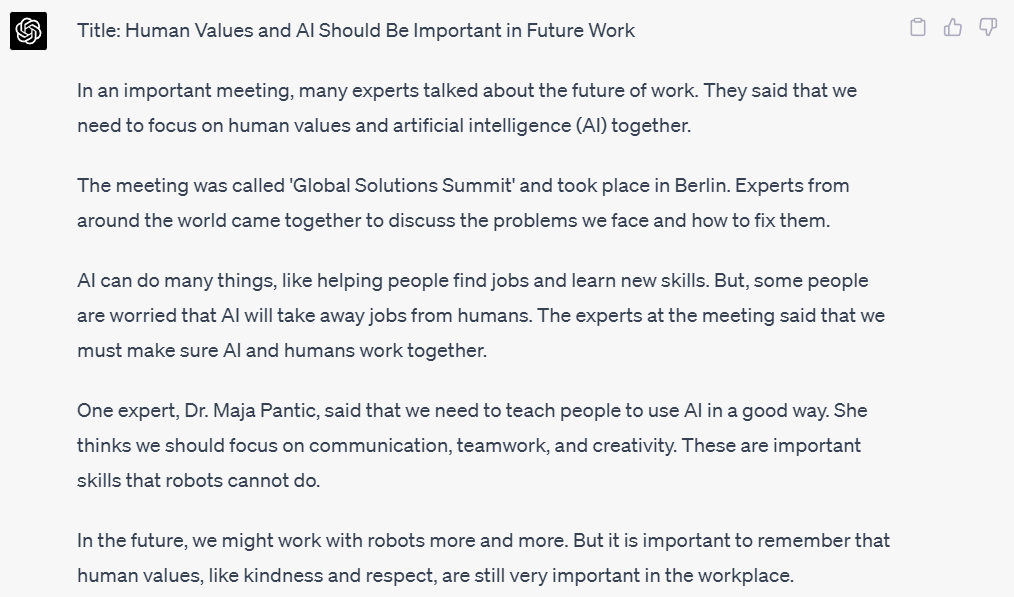 Florian Nuxoll
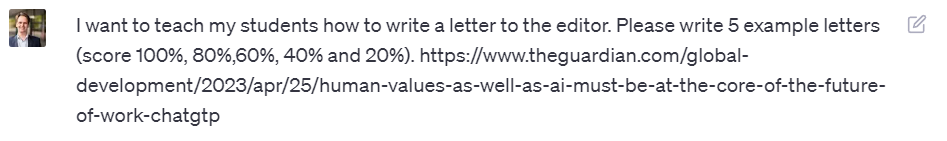 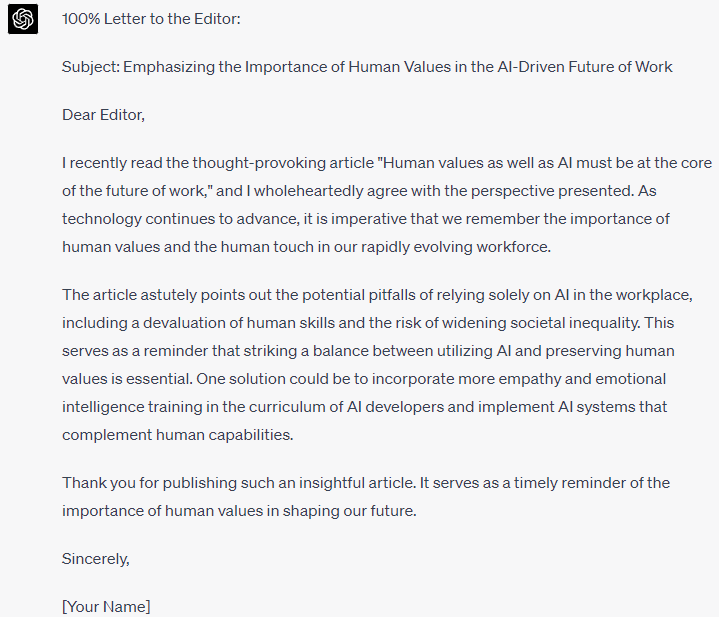 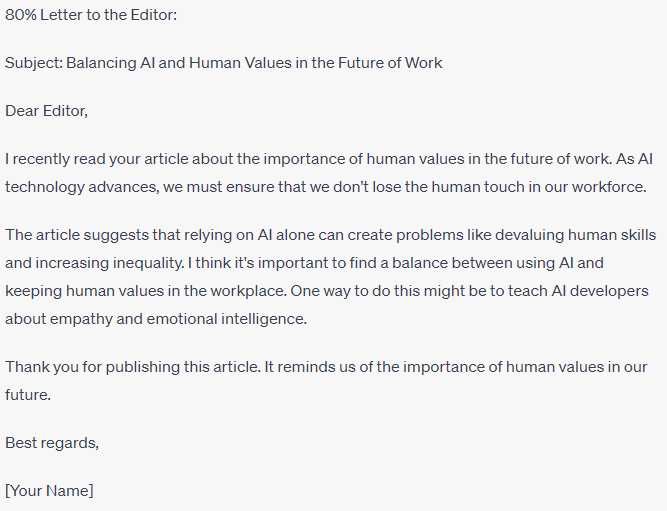 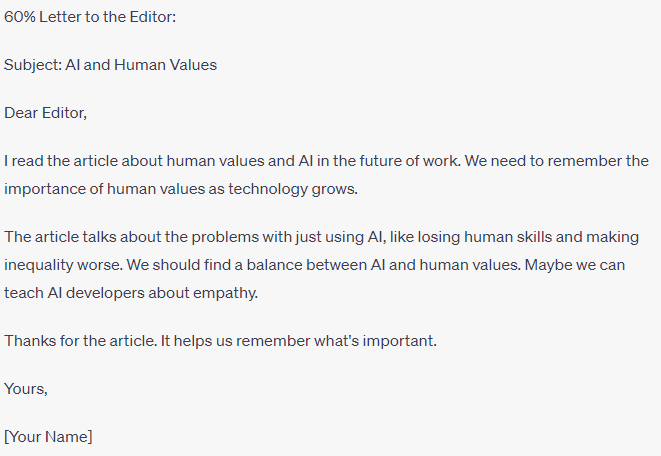 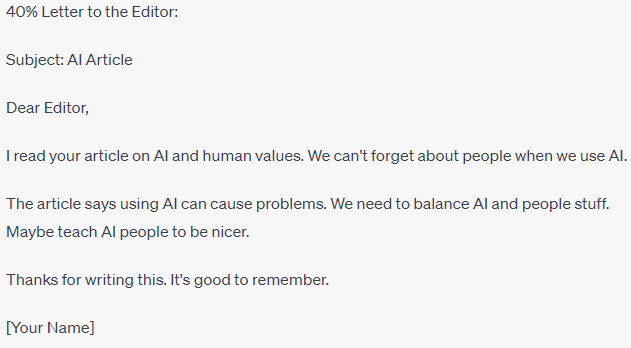 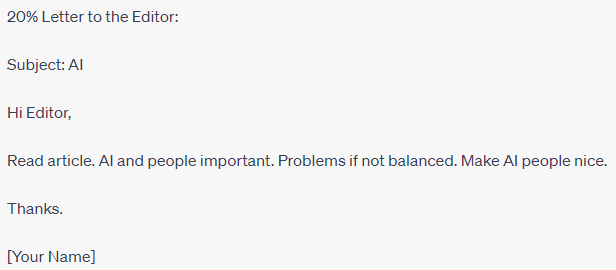 Florian Nuxoll
"We can think of ChatGPT as an “automated mansplaining machine” – often wrong, but always confident."
Generative AI in the classroom
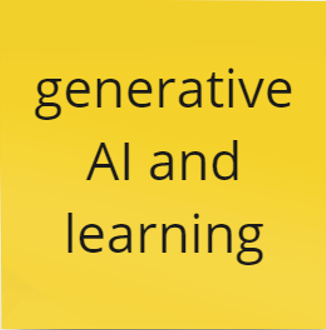 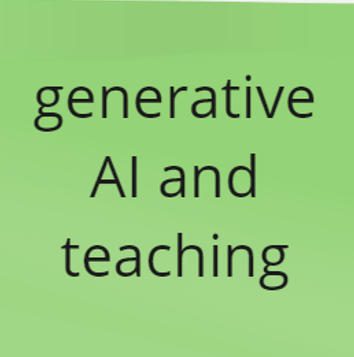 Teachers can …

… ask for ideas
… create (individual) material for the classroom
Florian Nuxoll
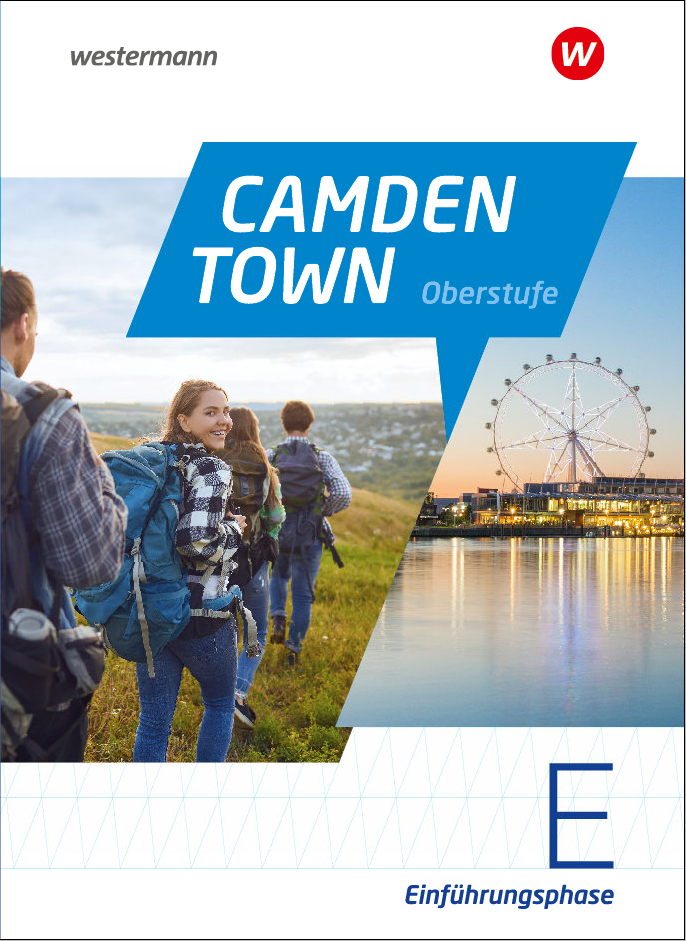 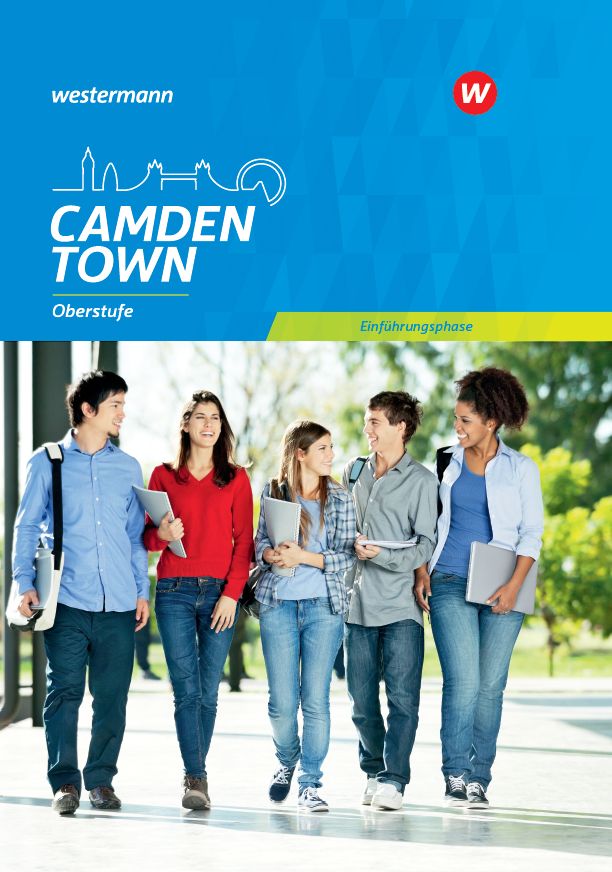 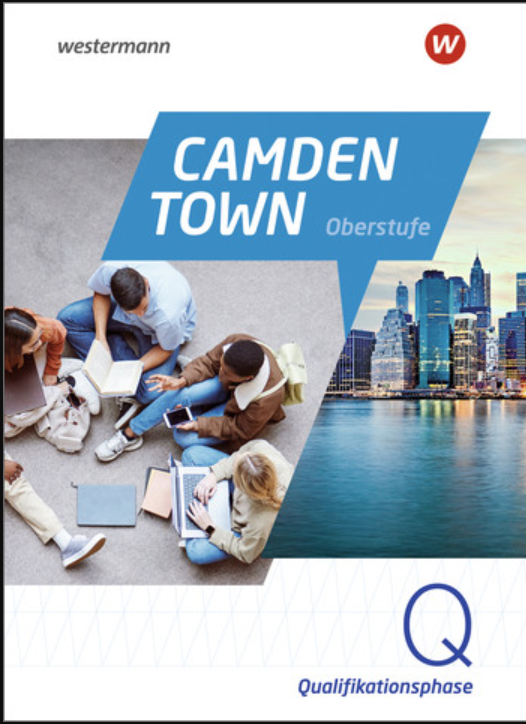 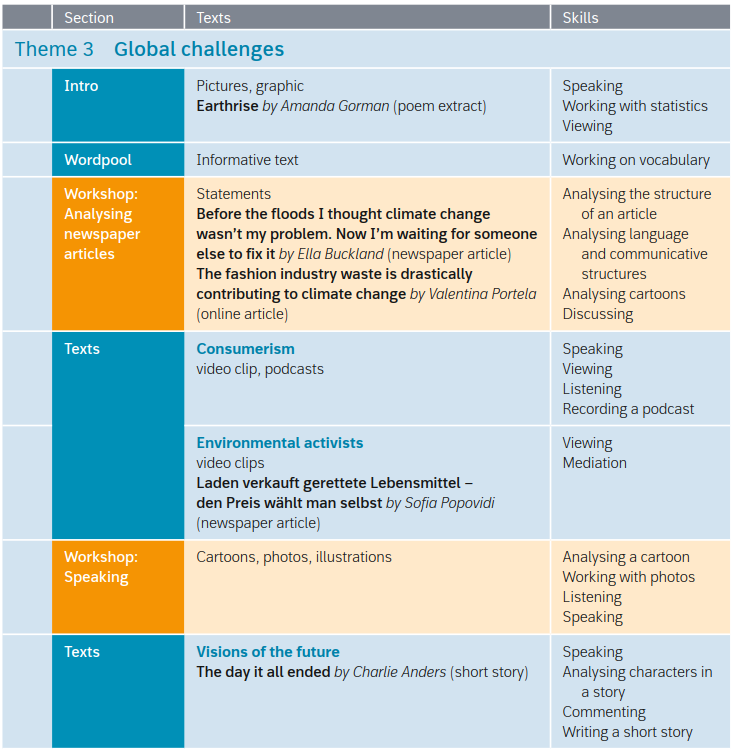 Kleinschrittiges und umfangreiches Kompetenztraining
8 Workshops
Training zentraler Kompetenzen und Analysefähigkeiten
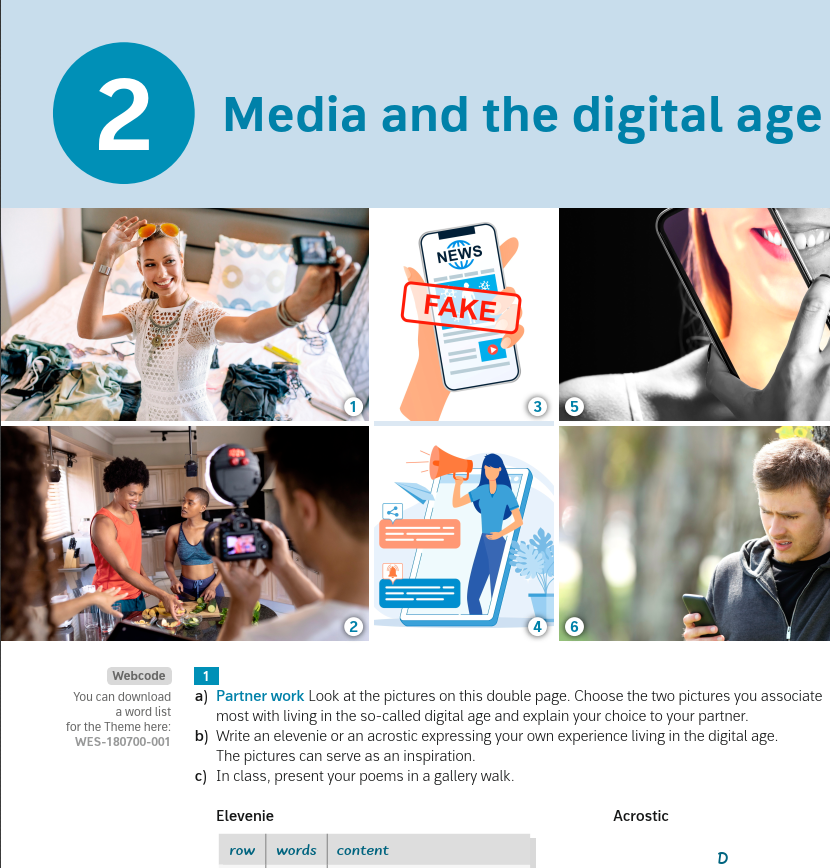 Aufbau eines thematischen Wortschatzes im WordPool
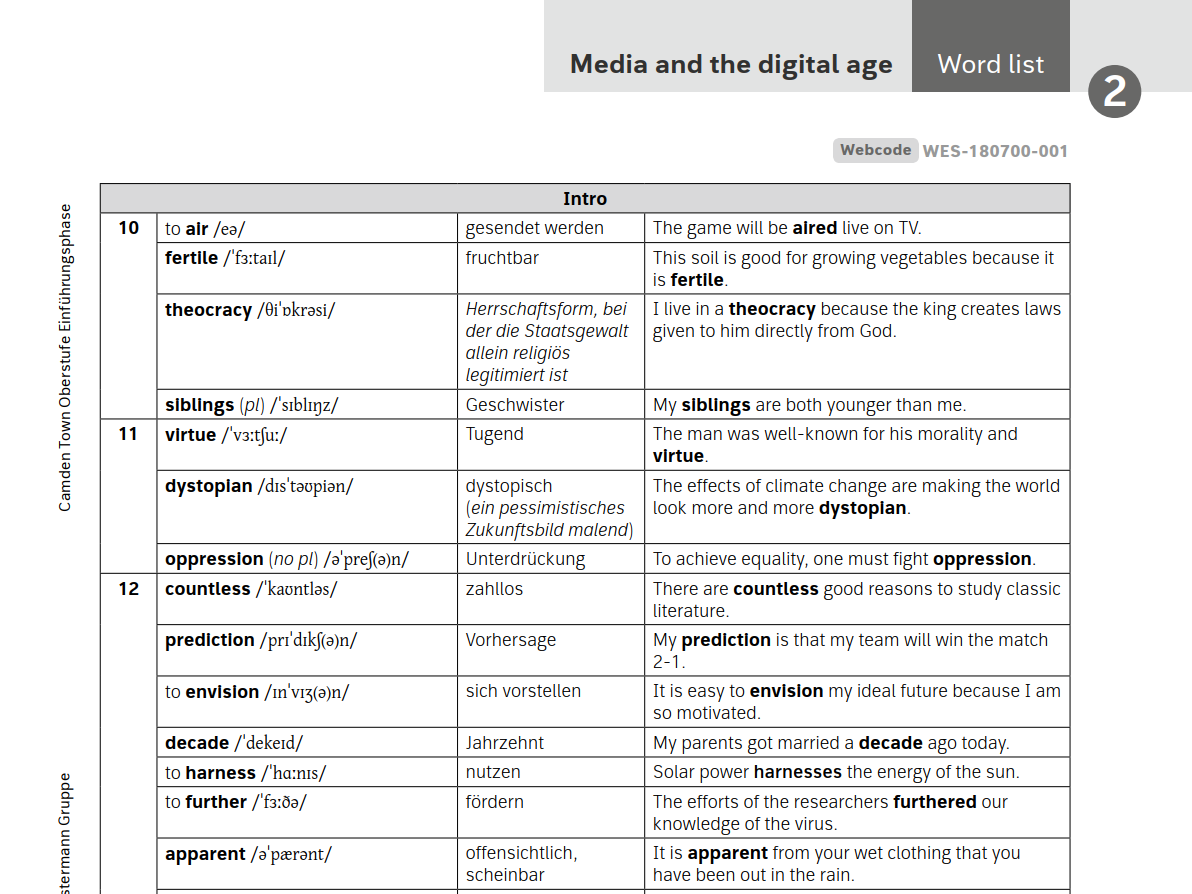 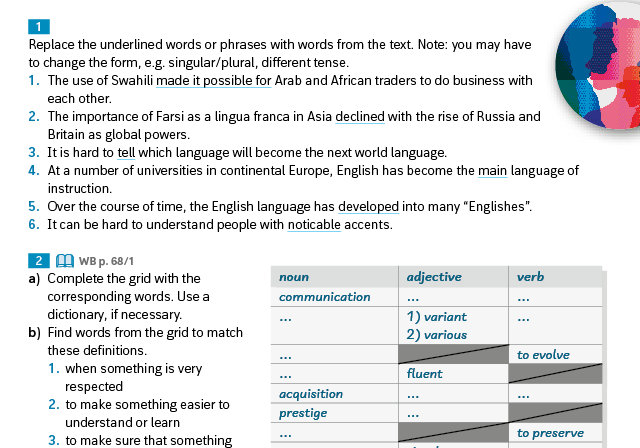 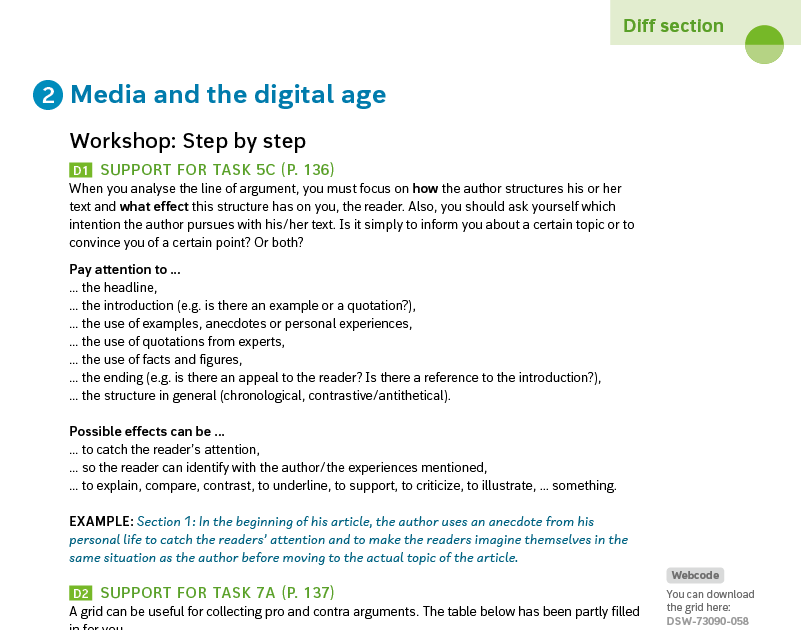 Passgenaue differenzierende Materialien
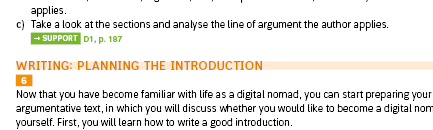 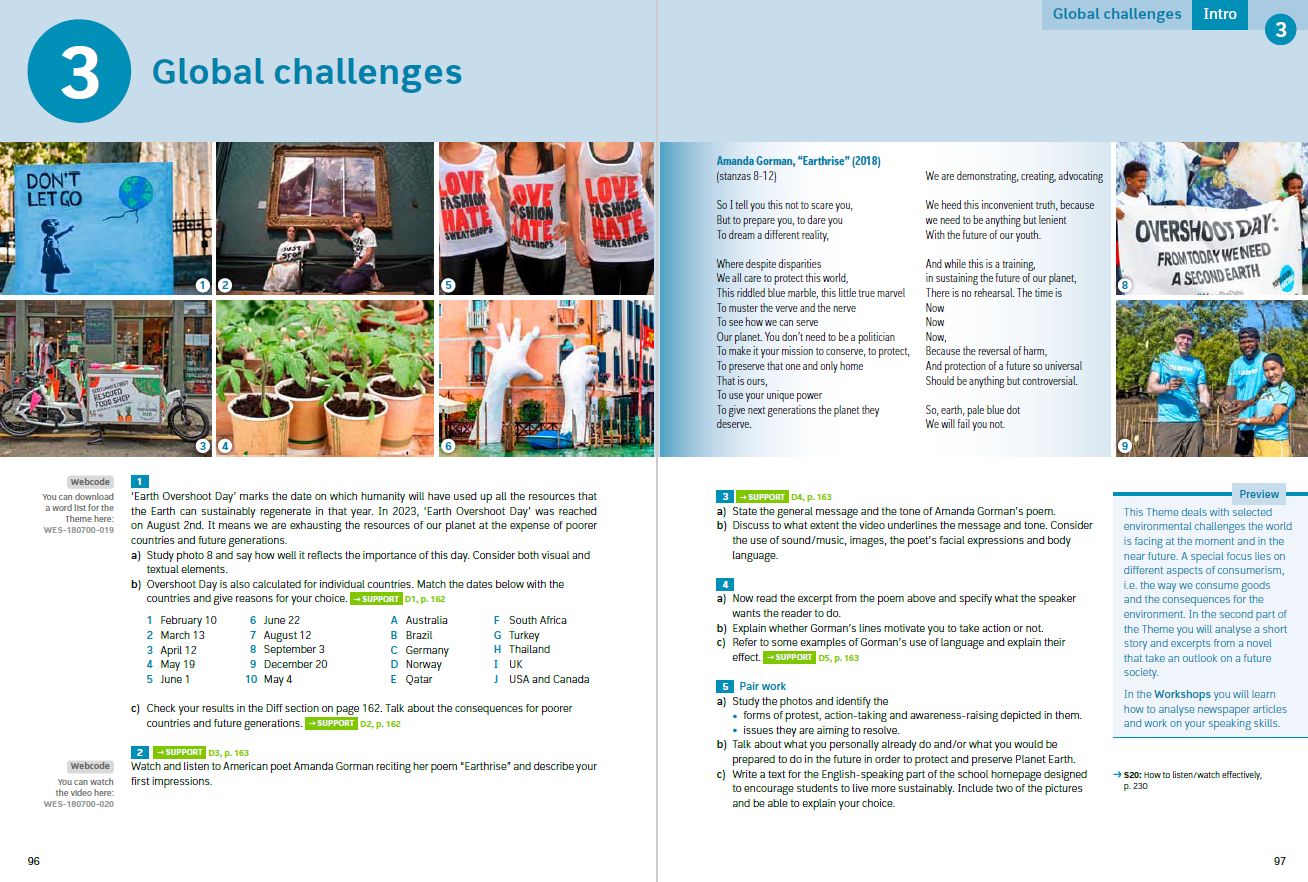 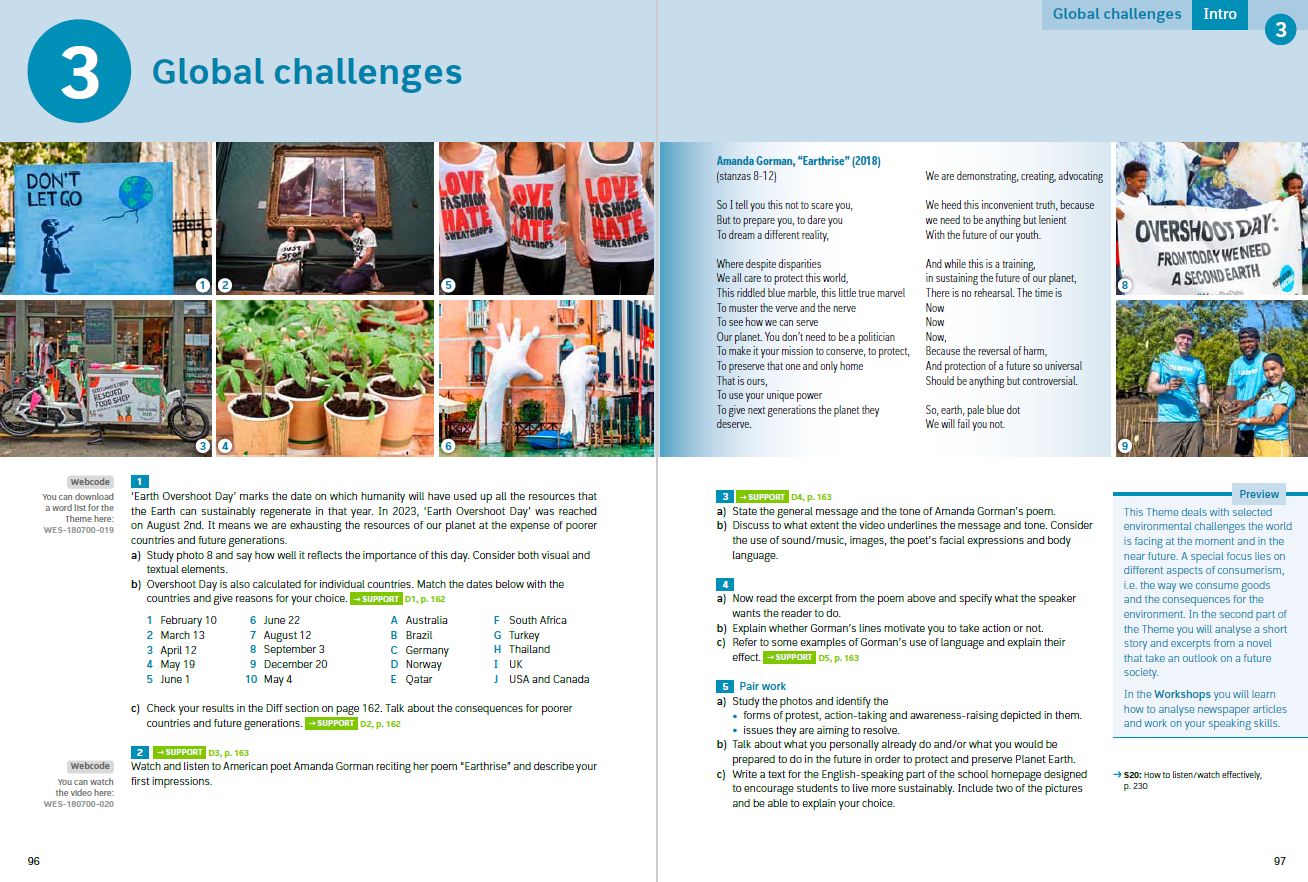 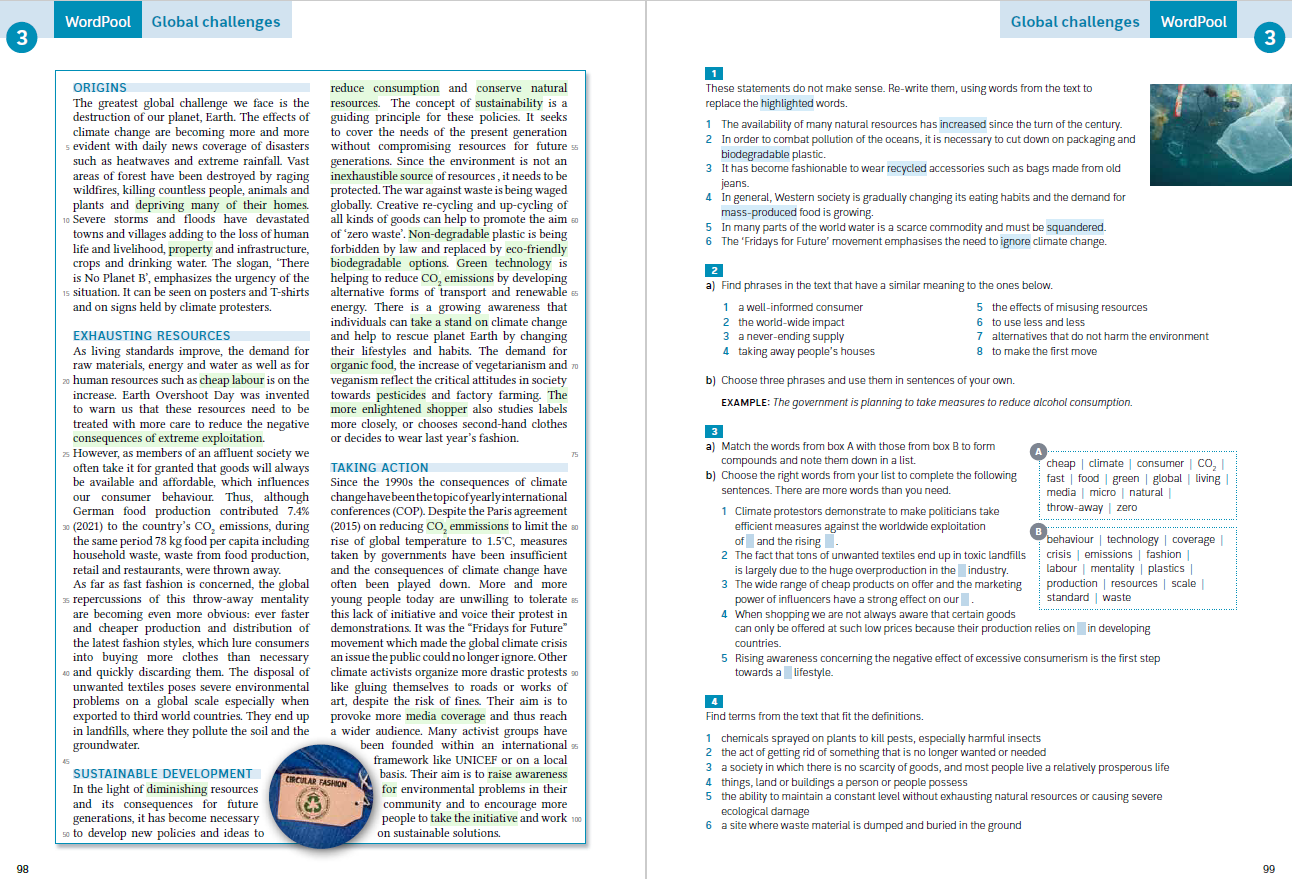 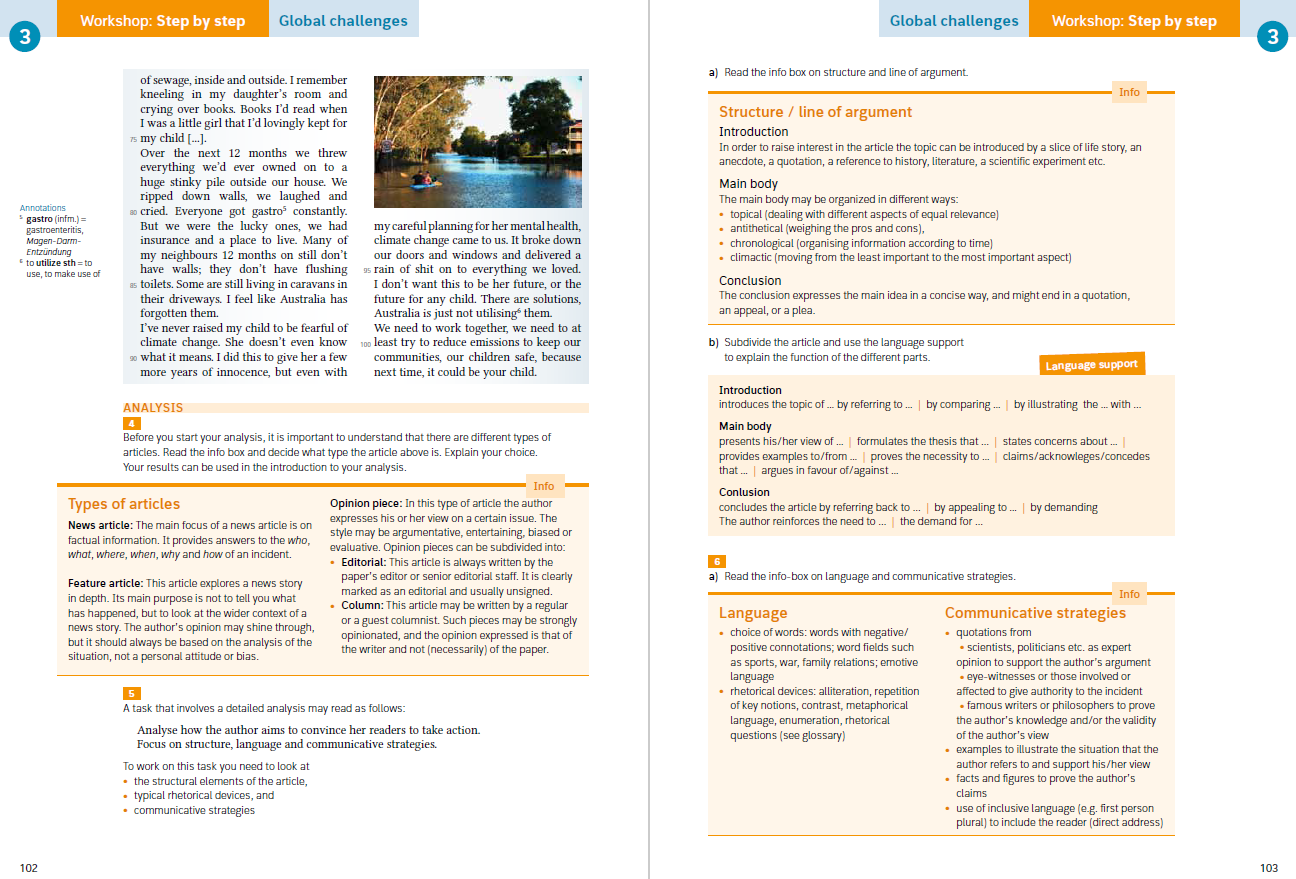 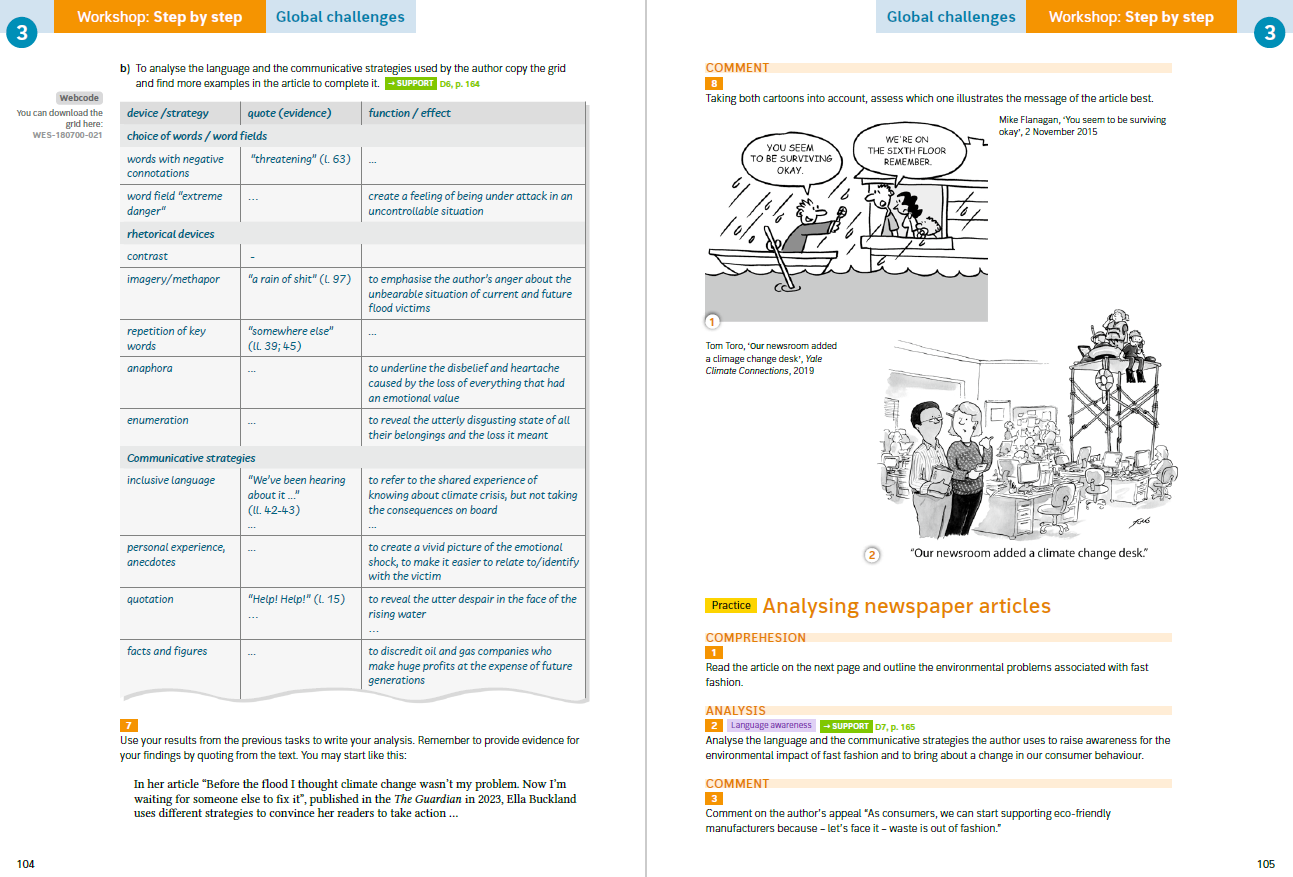 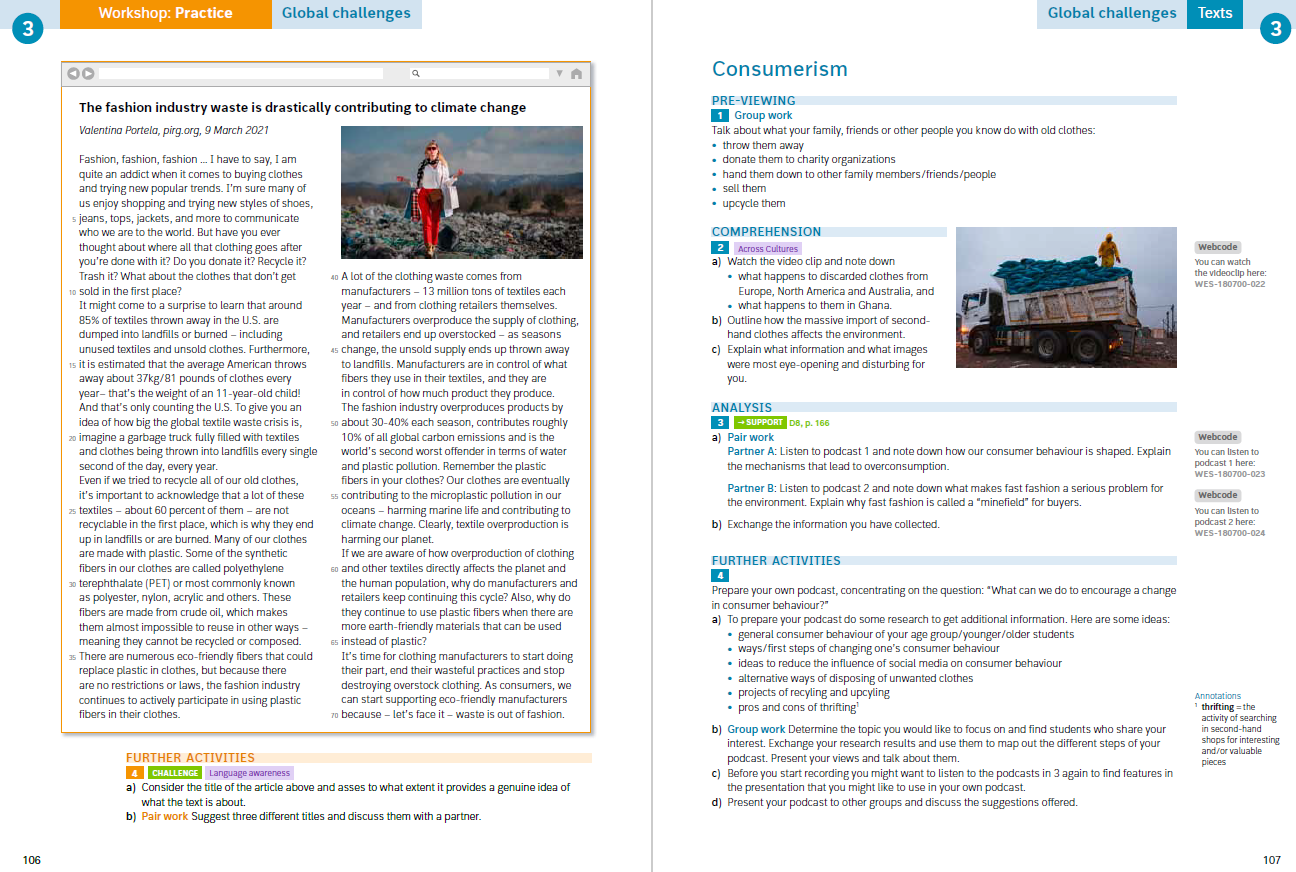 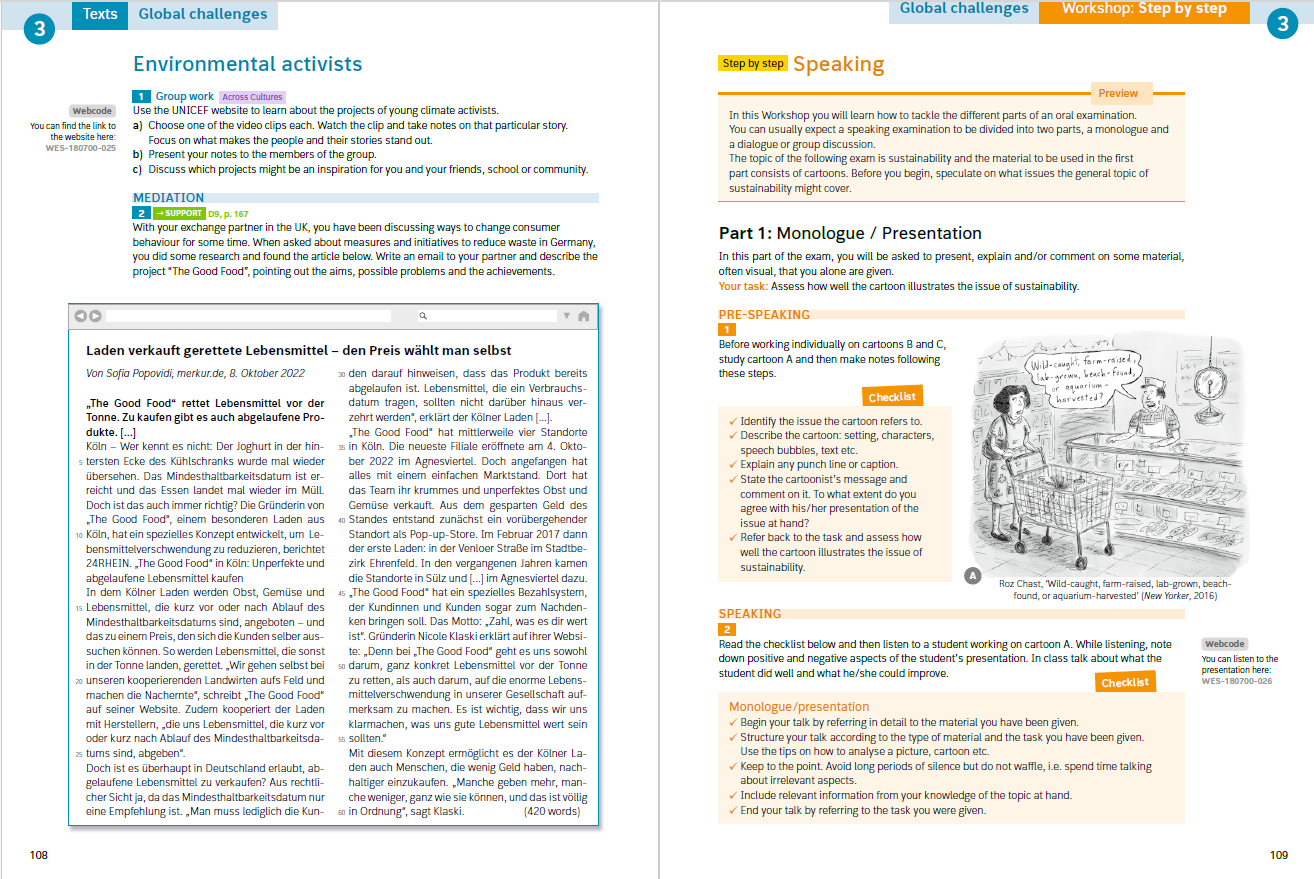 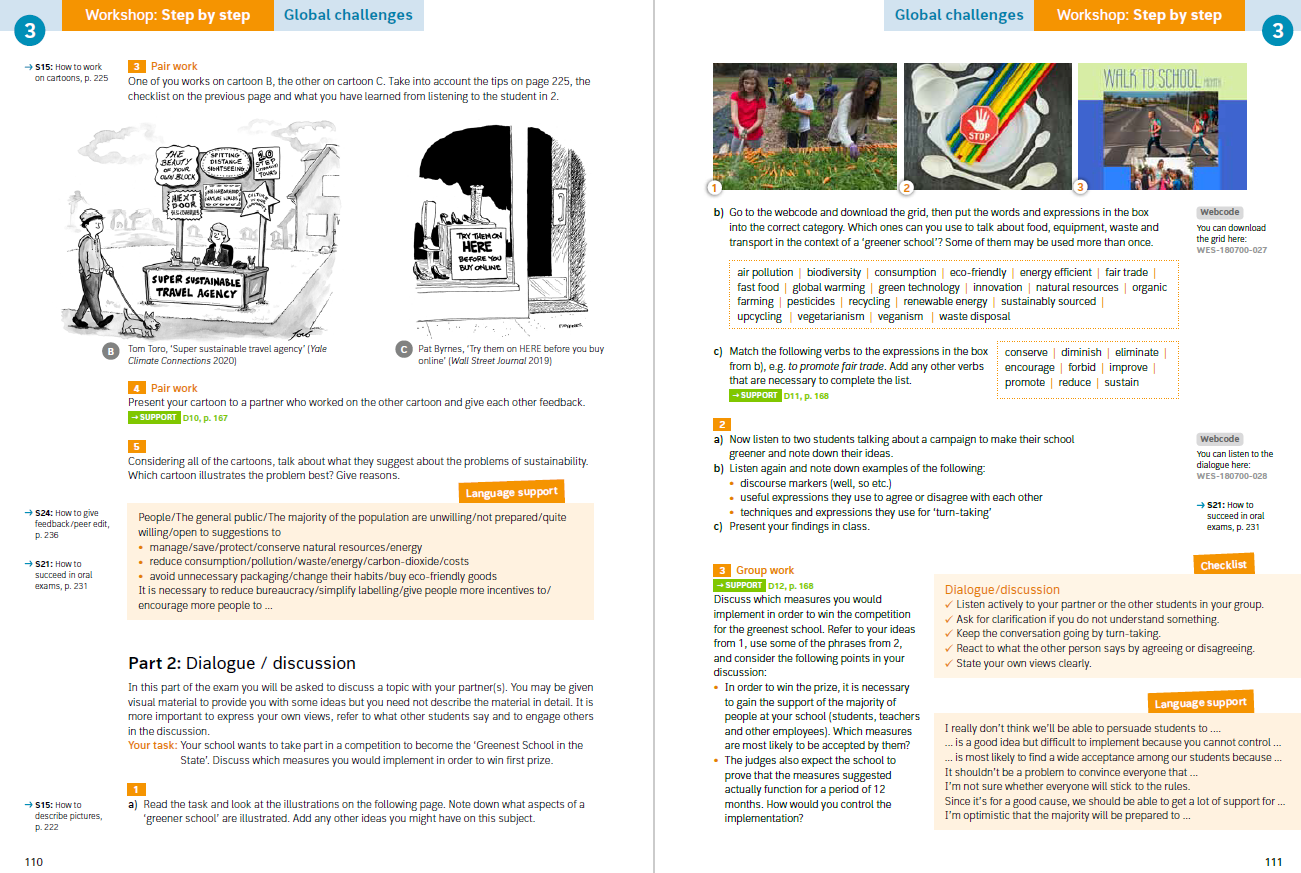 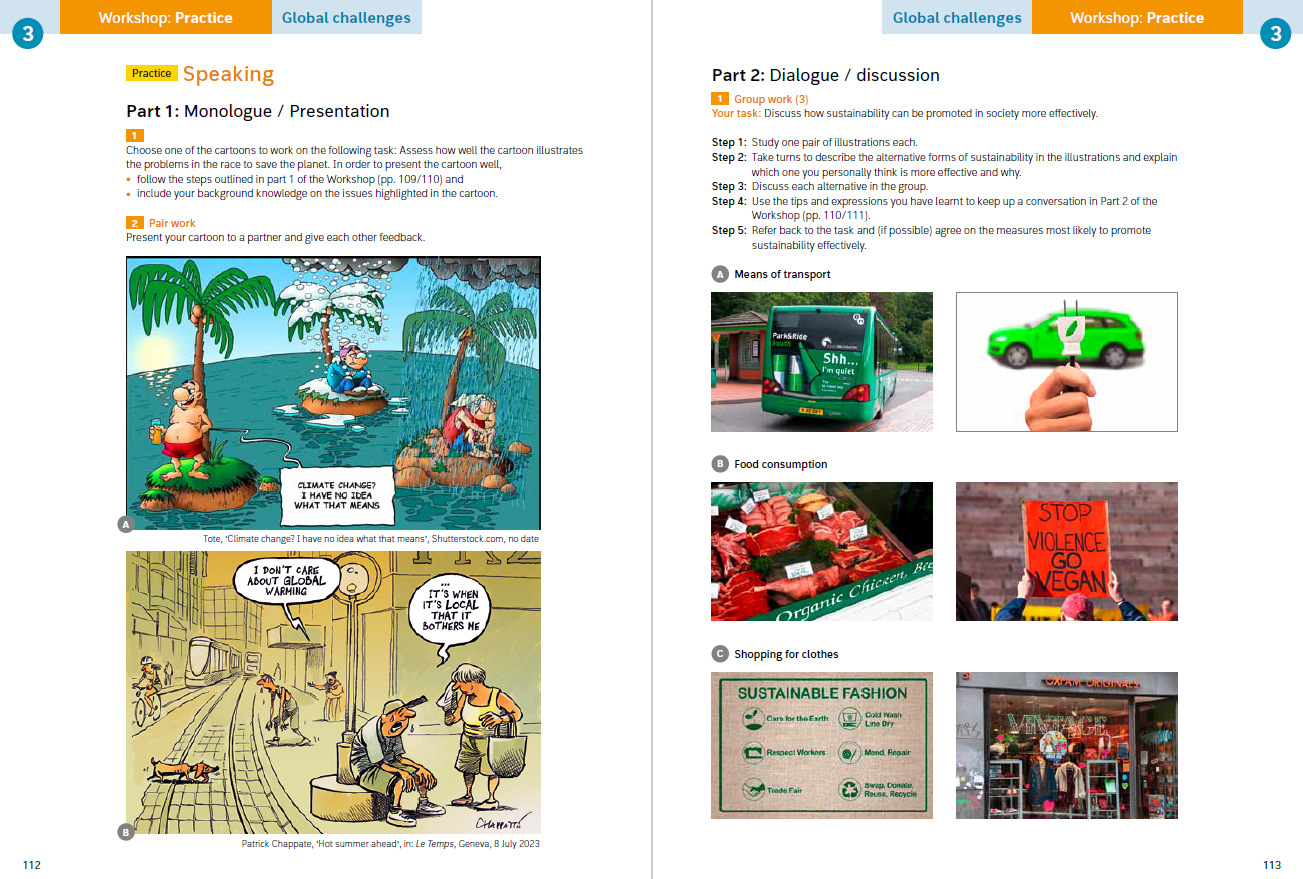 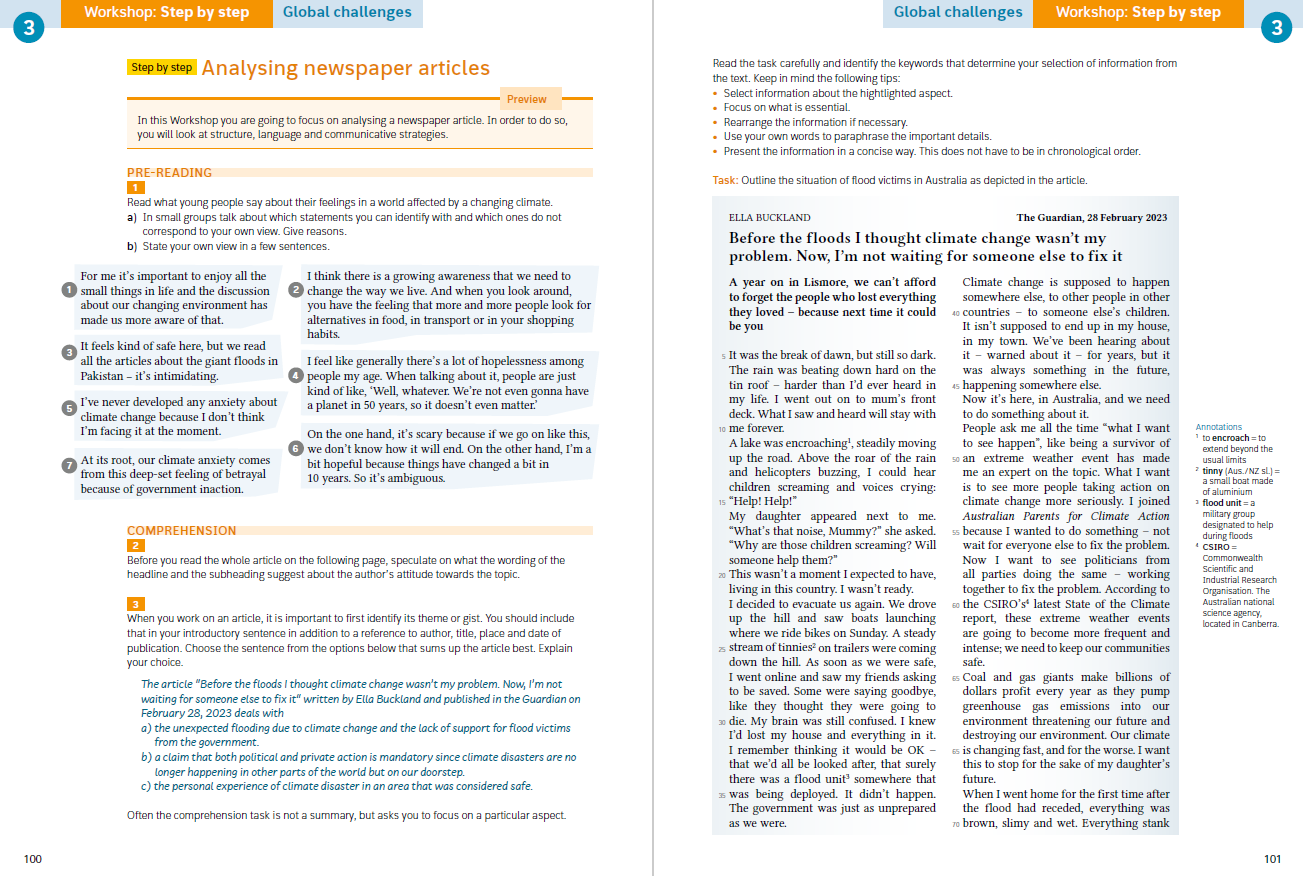 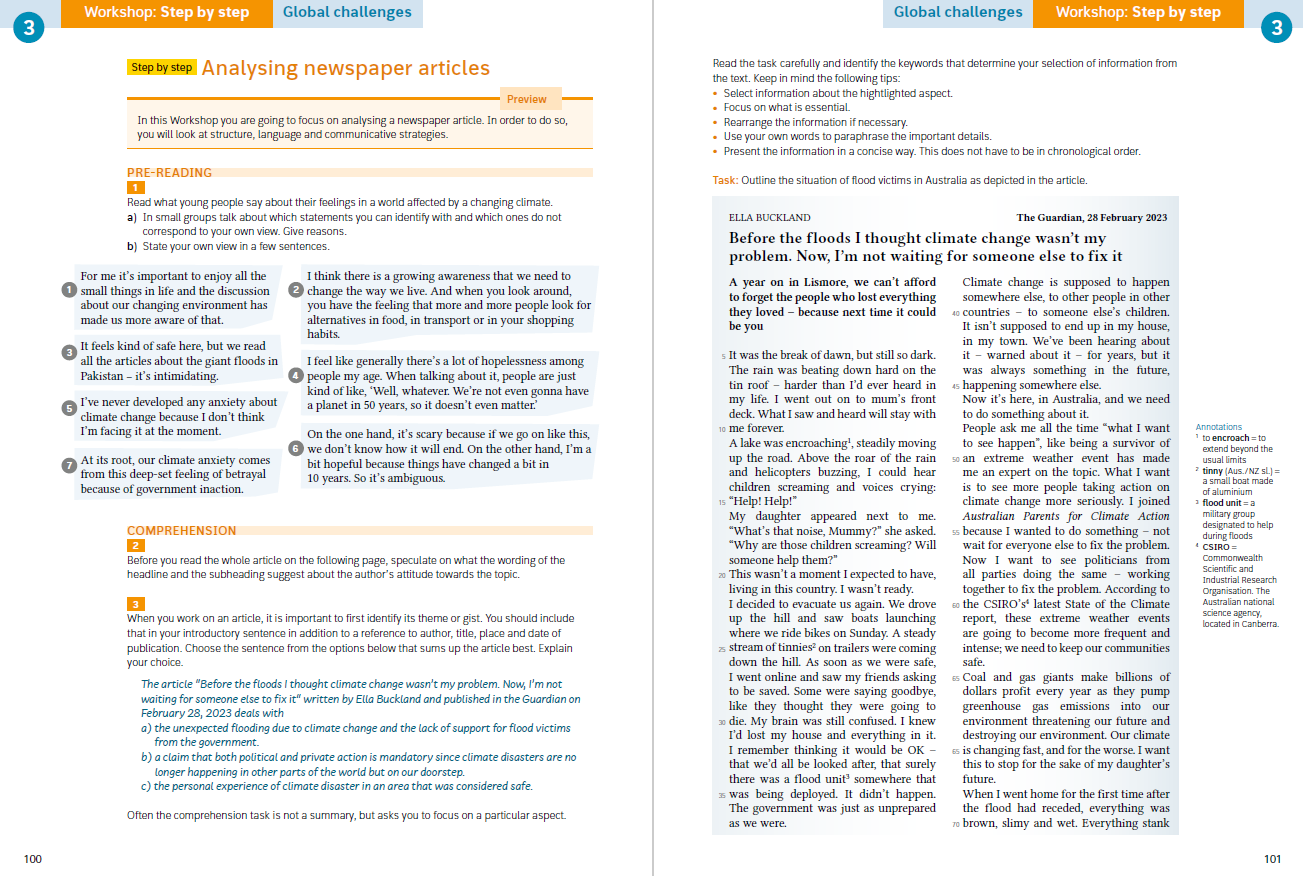 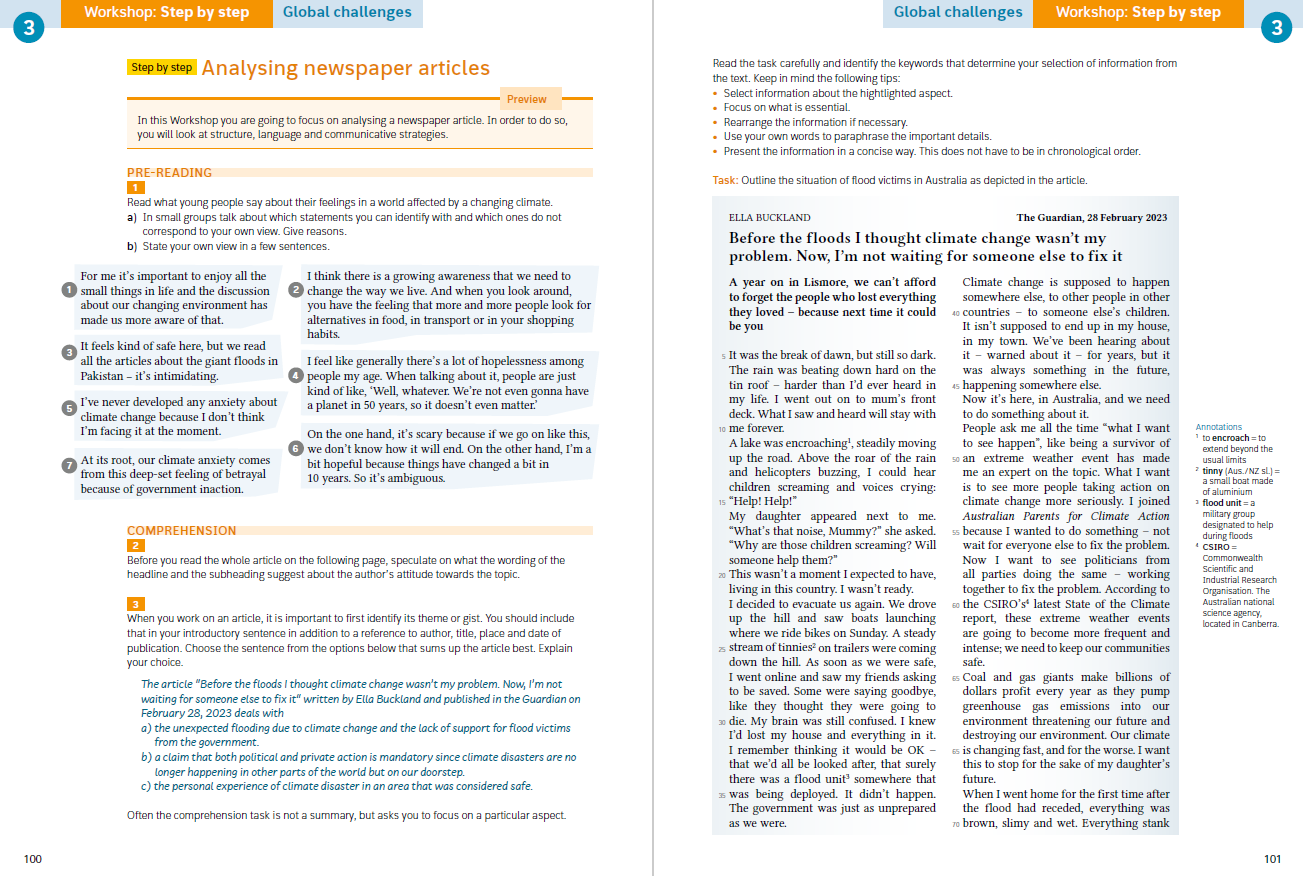 Let‘s listen – Podcasts – Find your favourite Podcast
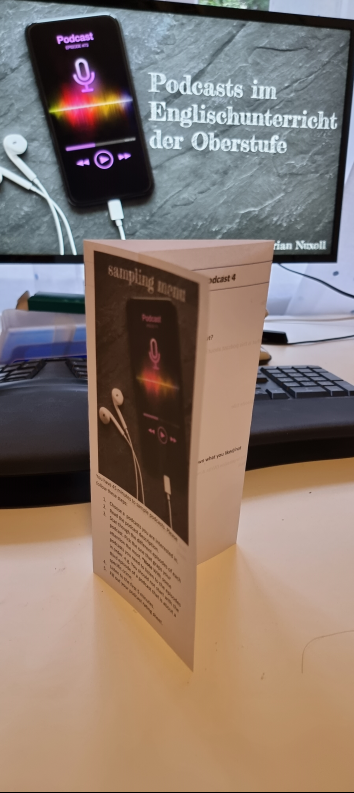 Podcast  Tasting
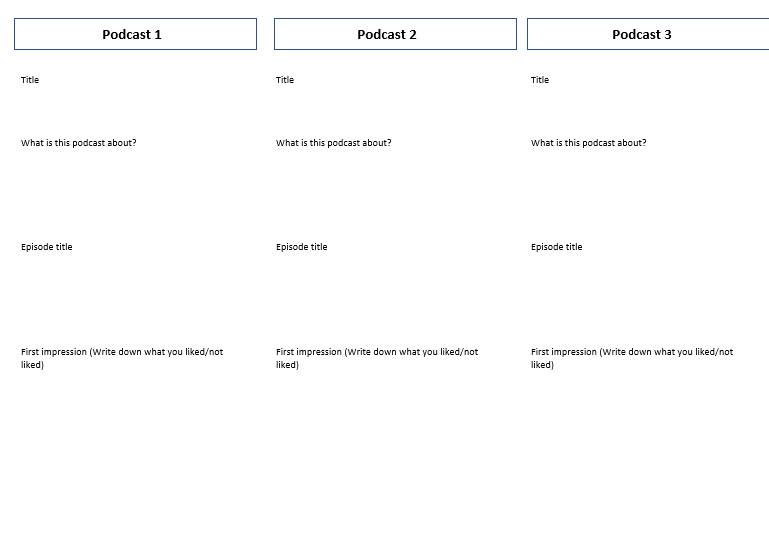 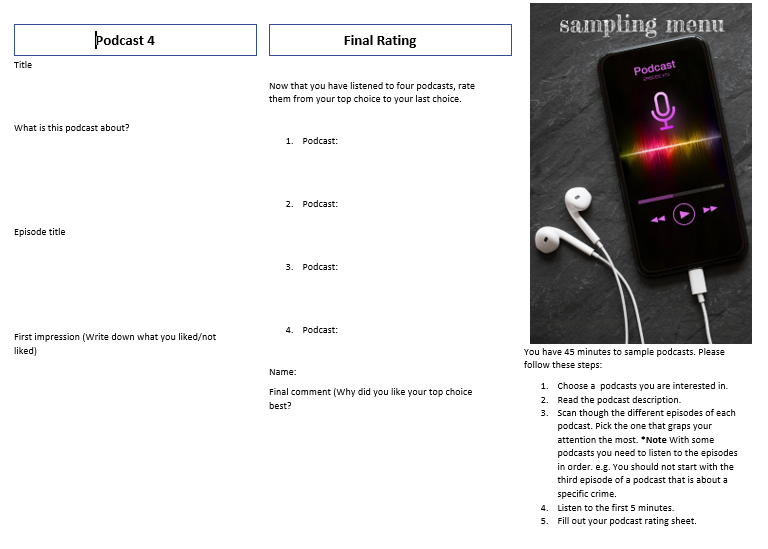 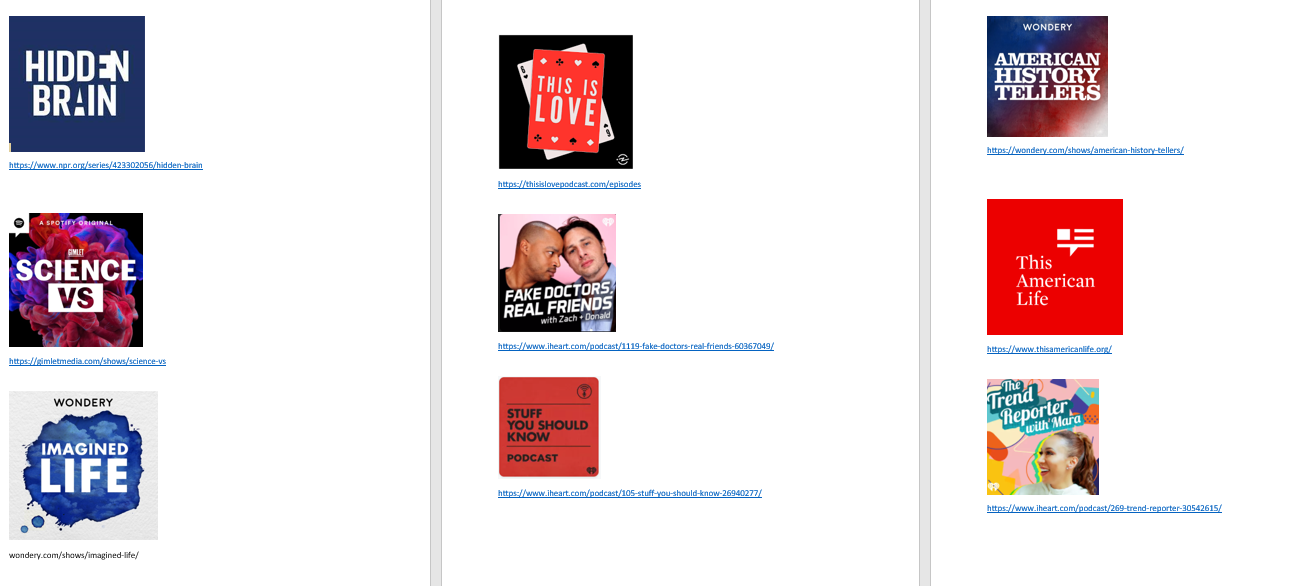 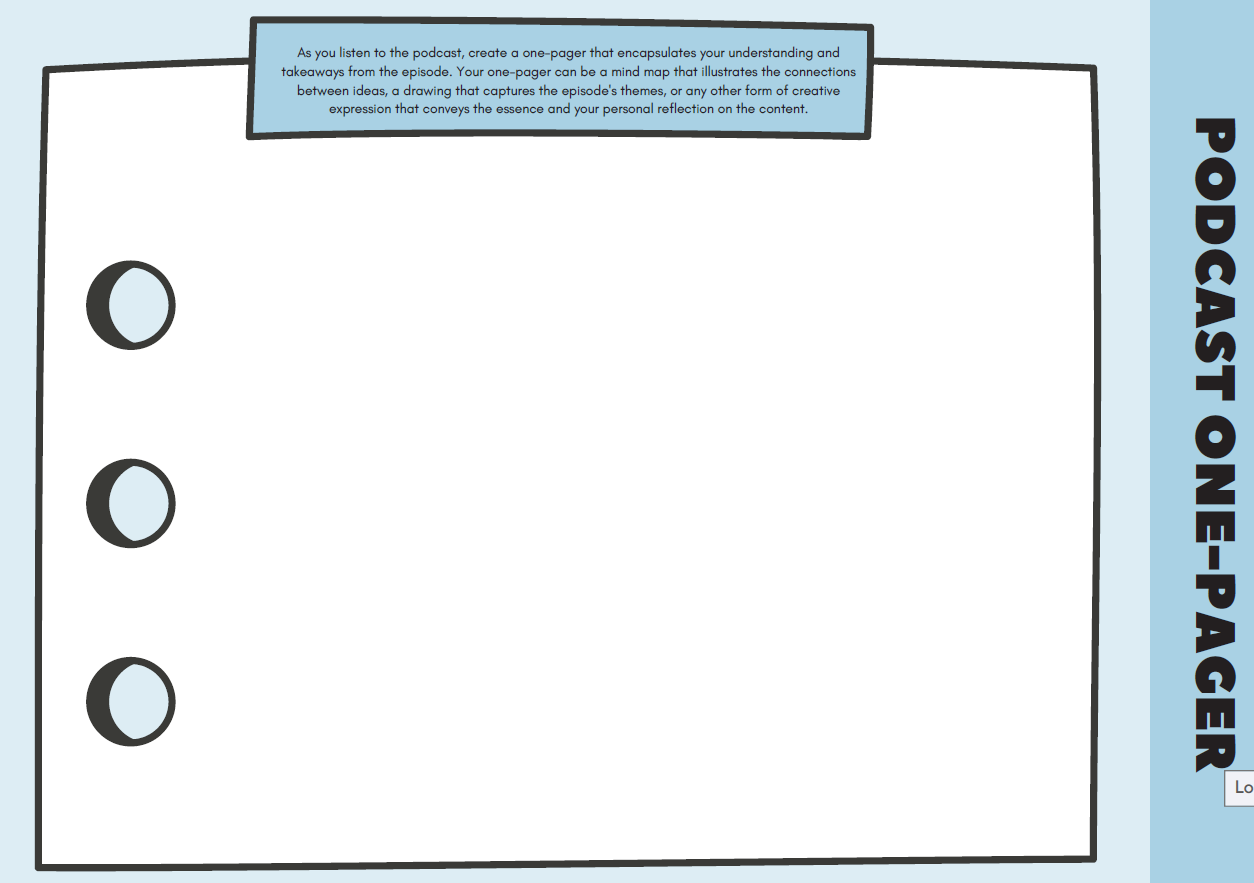 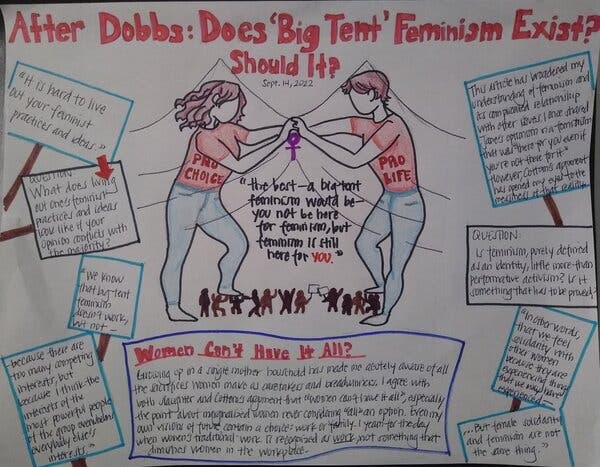 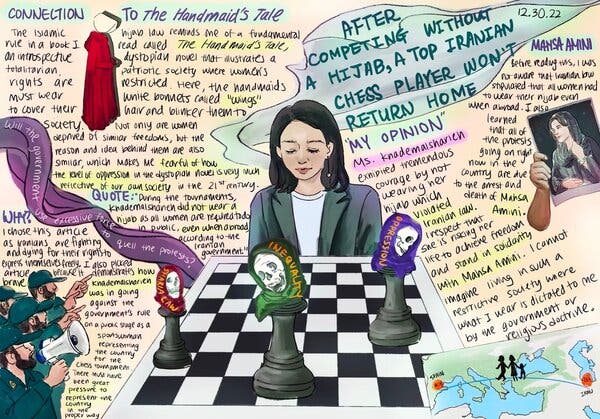 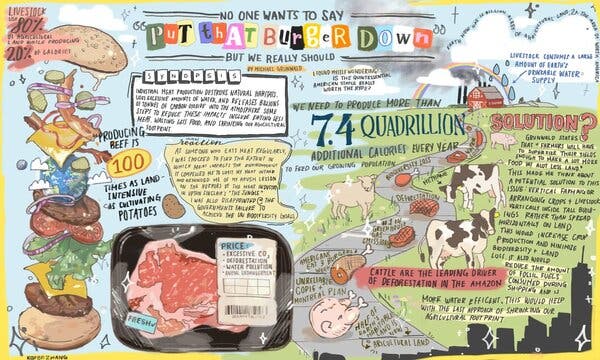 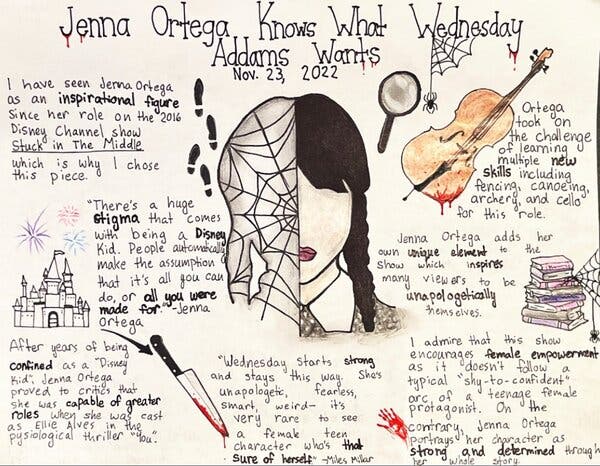 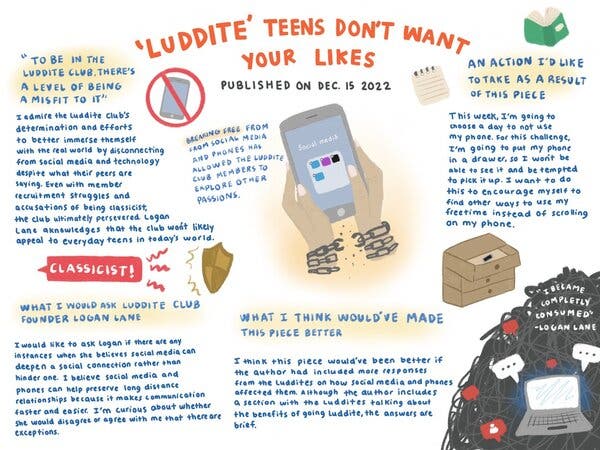 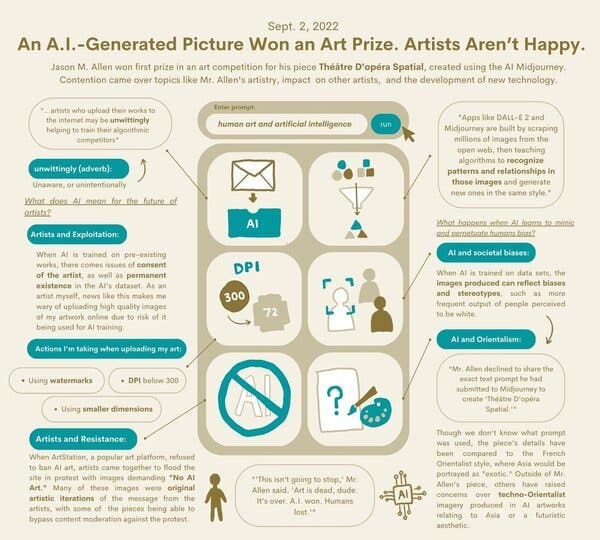 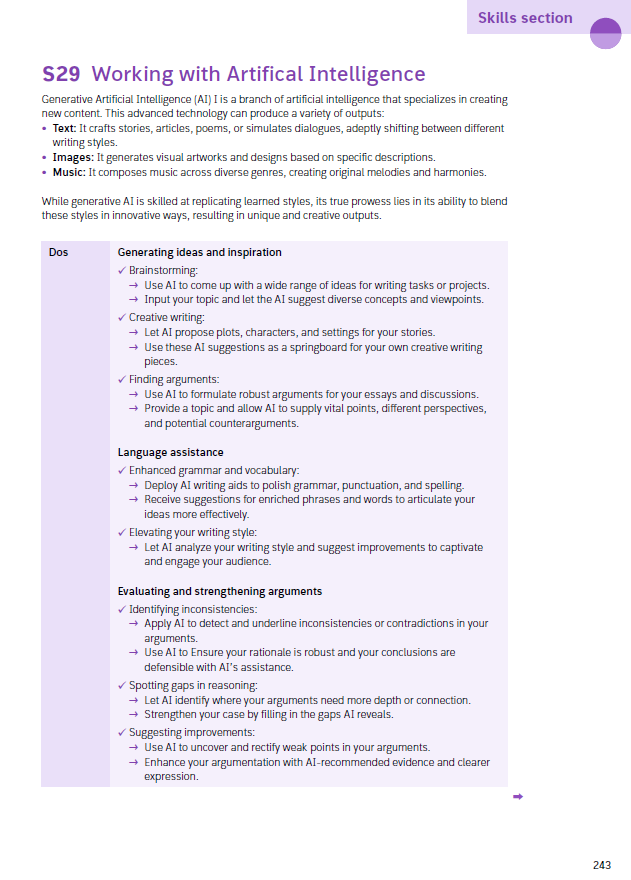 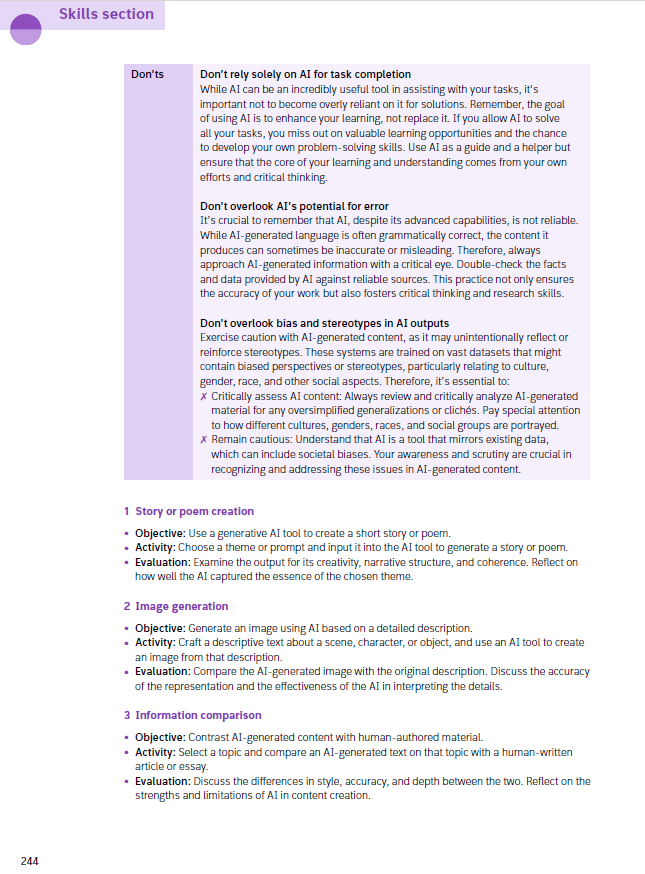 https://youtu.be/LQxeutmnwrs
Kontaktdaten / Weitere Infos
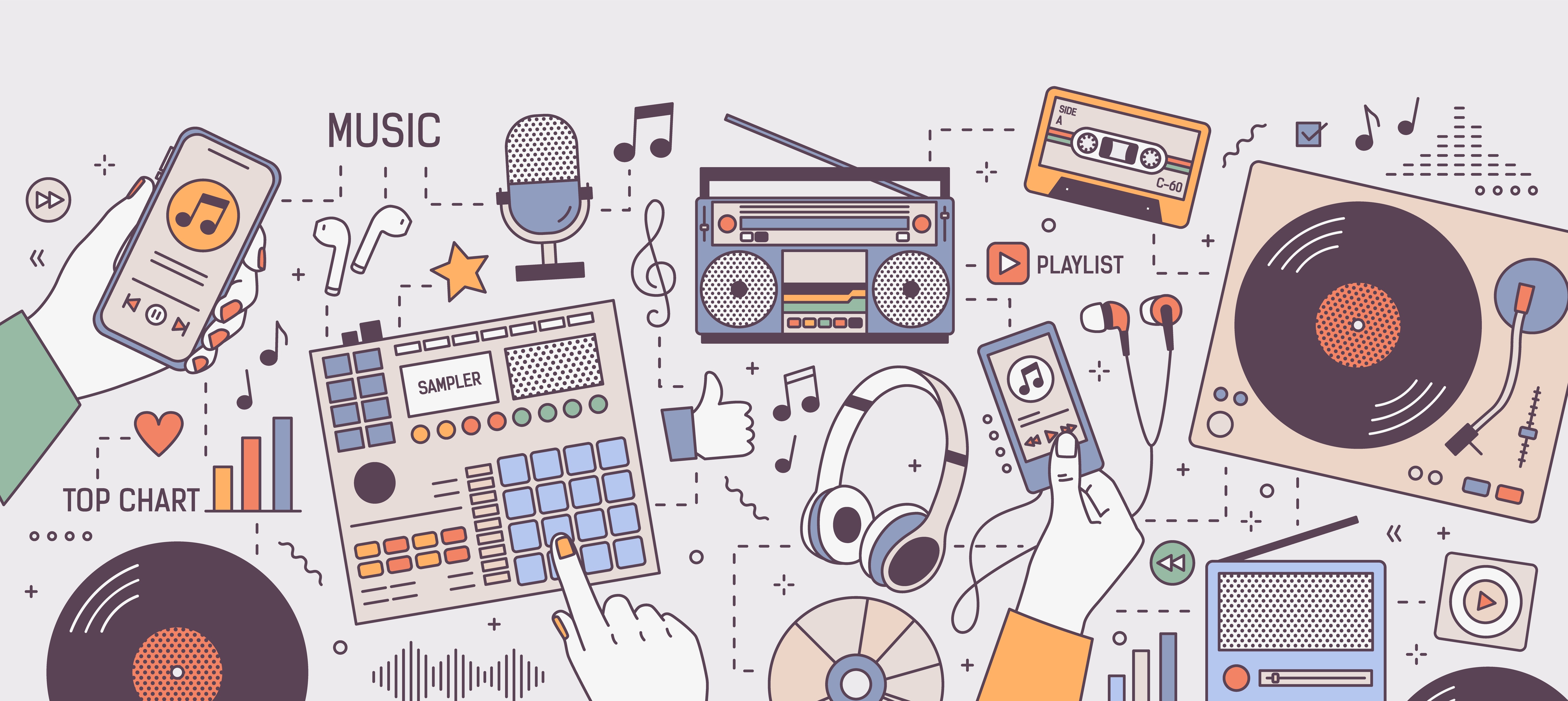 florian.nuxoll@gmx.net
medienwelten.schule
Twitter: @Herr_Nuxoll
florian.nuxoll@gmx.net

http://medienwelten.schule
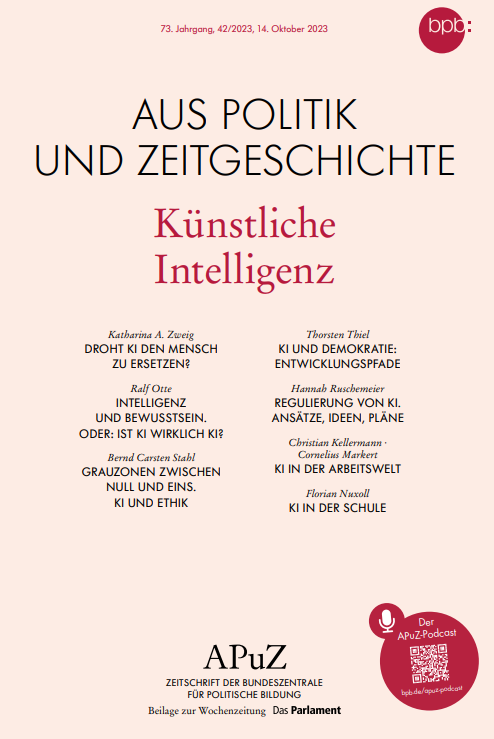 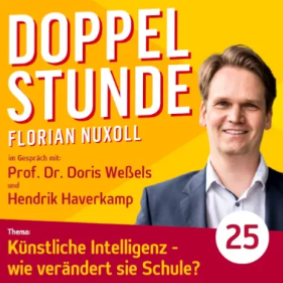 podcasts.schule